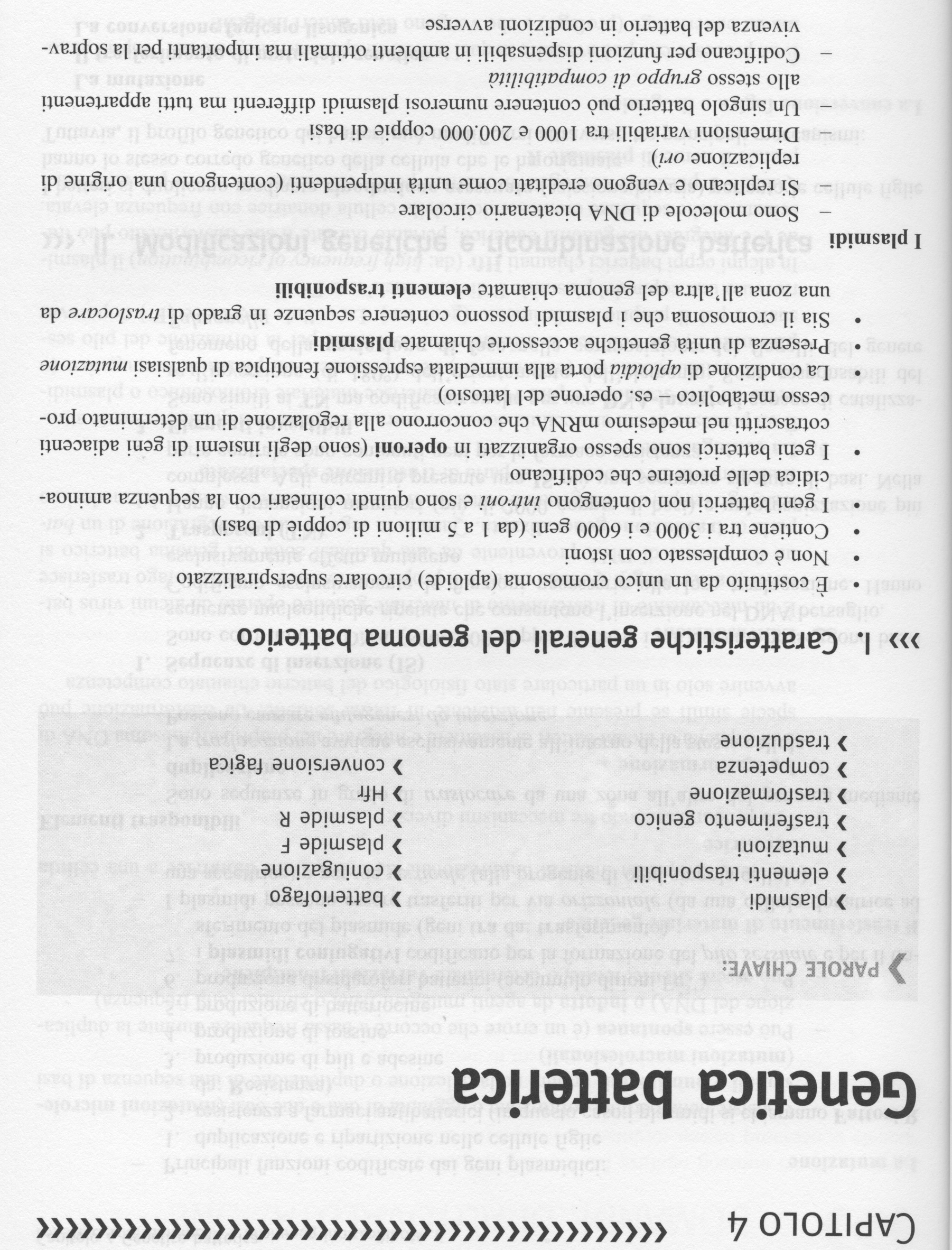 Materiale genetico presente nella cellula batterica
Cromosoma batterico
Plasmidi
DNA fagico
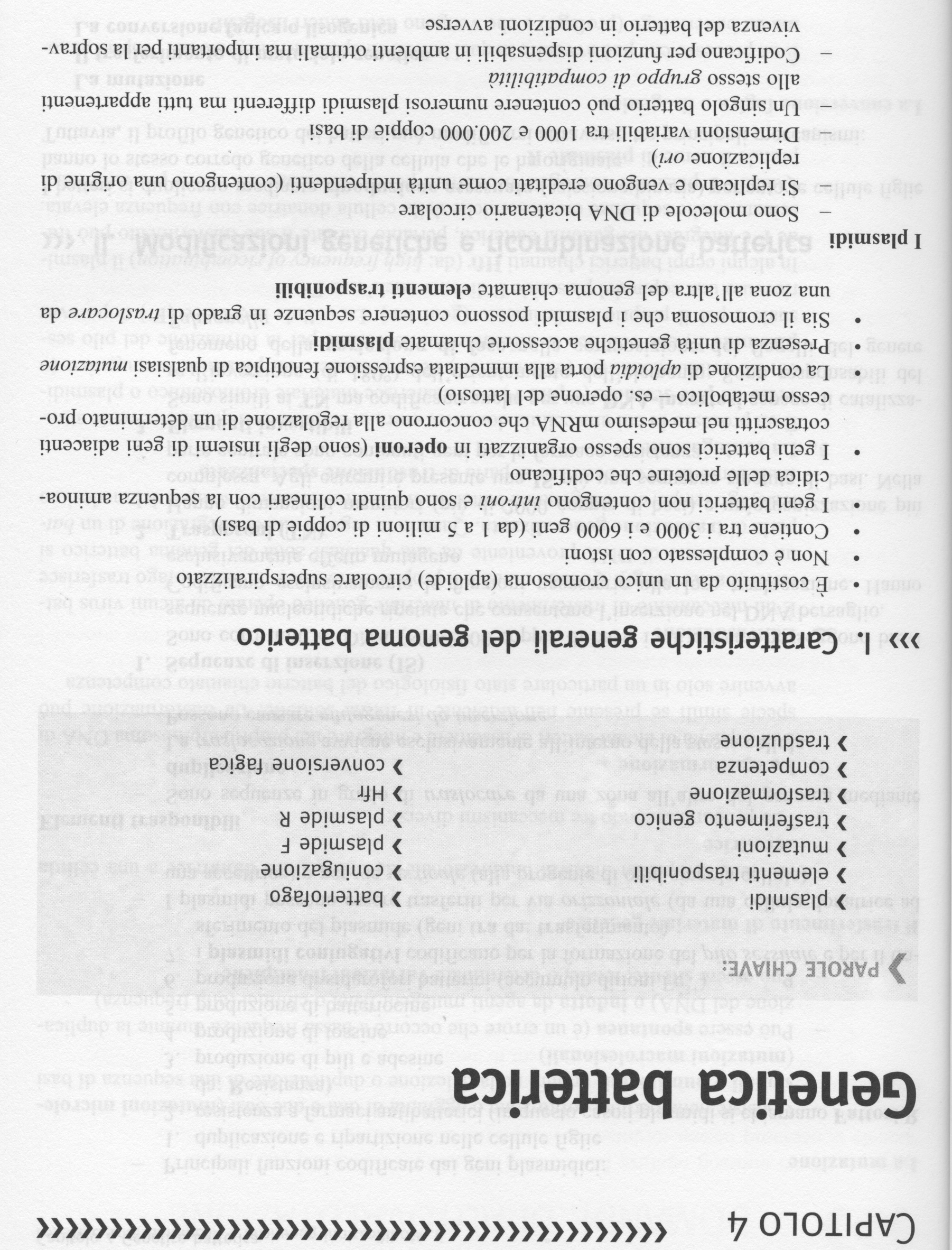 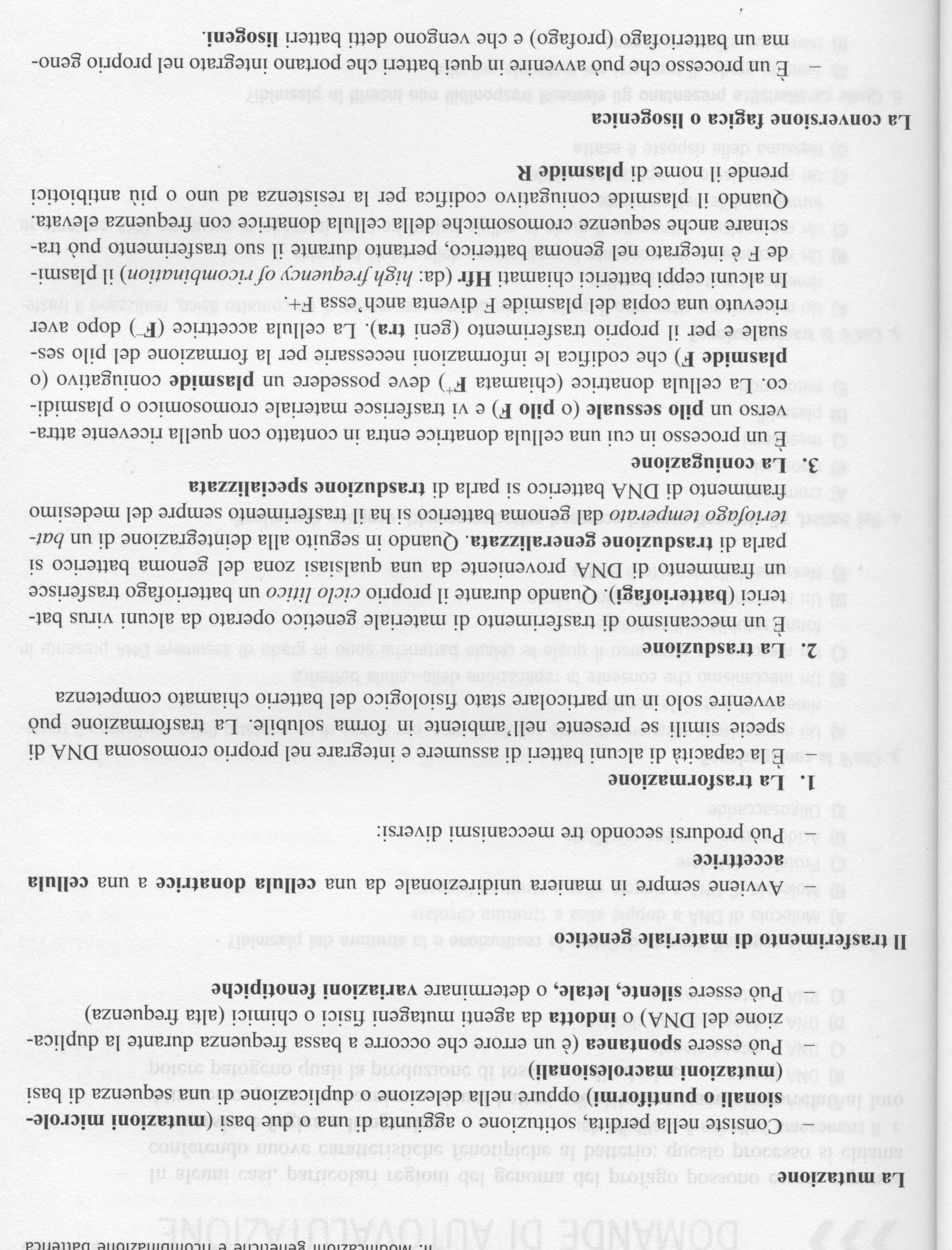 Isole di Patogenicita’
(Pathogenicity Islands, PAI) 

* Gruppo di geni che codificano per peculiari proprietà patogene 
* Riuniti insieme in segmenti localizzati di DNA genomico (isole)
*  Caratterizzano la patogenicità di batteri di una stessa specie differenziandoli da batteri non patogeni
Localizzazione delle PAI sul cromosoma di E. coli
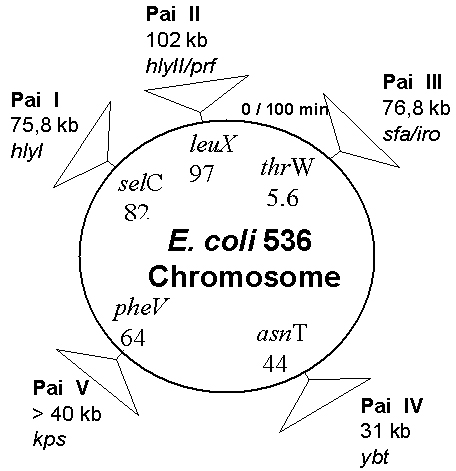 Caratteristiche delle isole di patogenicità:
 
contengono un solo gene oppure molti geni di virulenza
sono assenti nei corrispondenti ceppi avirulenti
il contenuto in G/C è diverso dal resto del cromosoma
presentano alle estremità sequenze ripetute/ inserzione 
contengono "geni mobili" ( transposoni…)
sono instabili
Isole di Patogenicita’
(Pathogenicity Islands, PAI) 

* Gruppo di geni che codificano per peculiari proprietà patogene 
* Riuniti insieme in segmenti localizzati di DNA genomico (isole)
*  Caratterizzano la patogenicità di batteri di una stessa specie differenziandoli da batteri non patogeni
FATTORI DI VIRULENZA CODIFICATI DALLE PAI
 
sistemi di secrezione
interferenza con il sistema immune
adesività e colonizzazione
modulatori di funzioni della cellula ospite
internalizzazione
sopravvivenza/moltiplicazione intracellulare
sottrazione di nutrienti ( es: ferro)
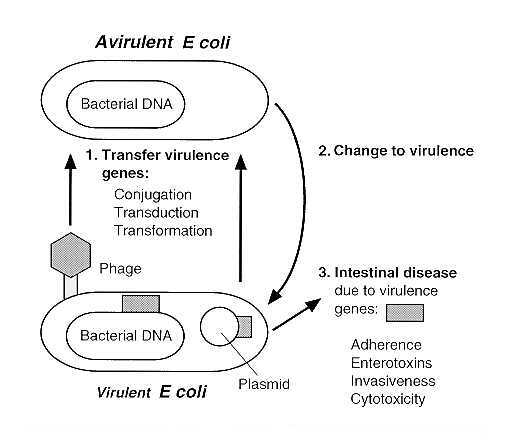 Acquisizione virulenza
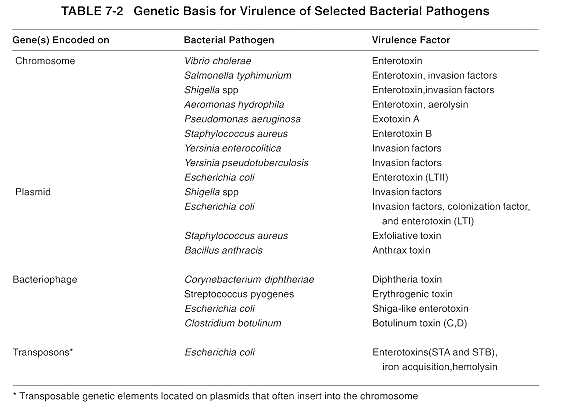 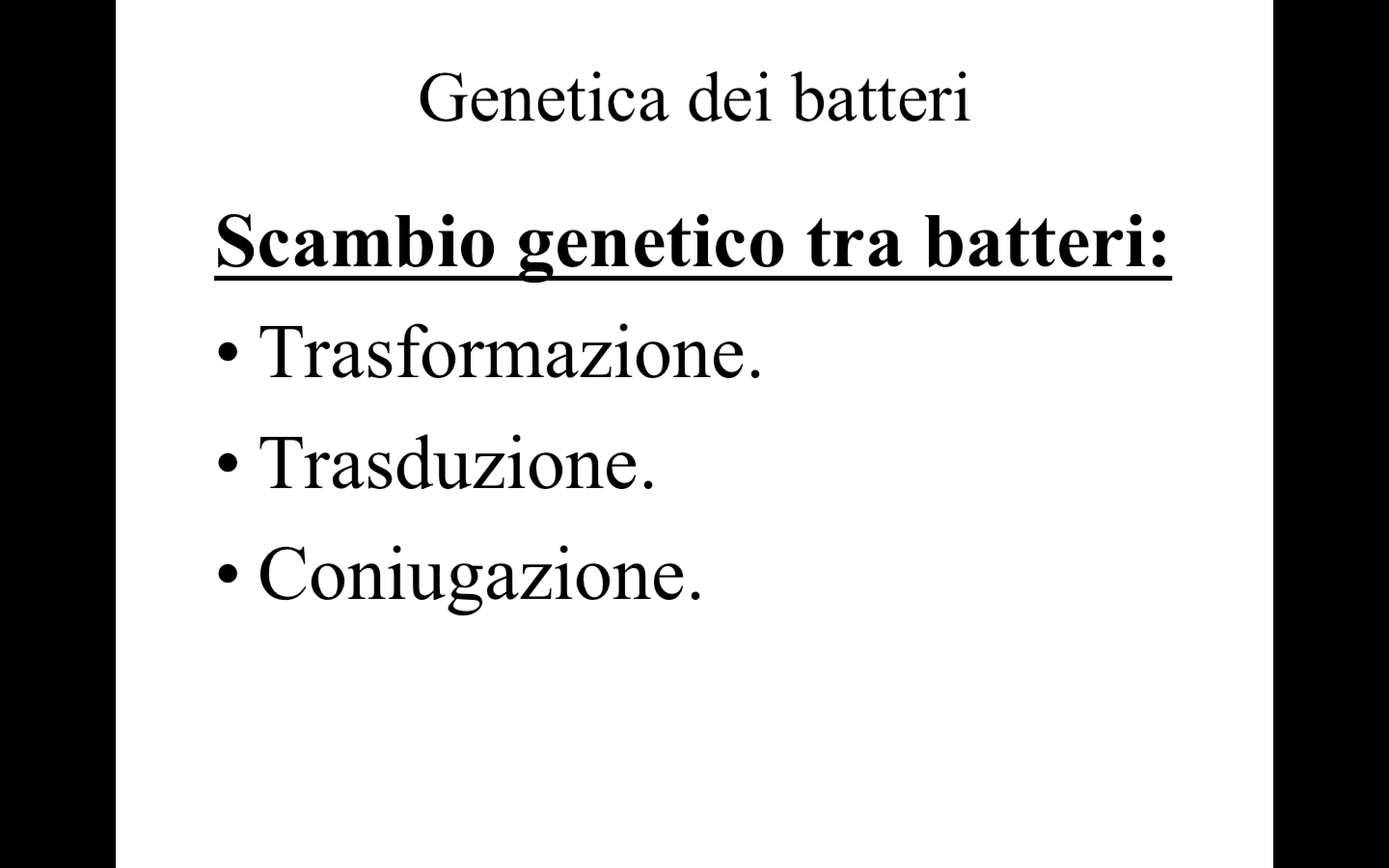 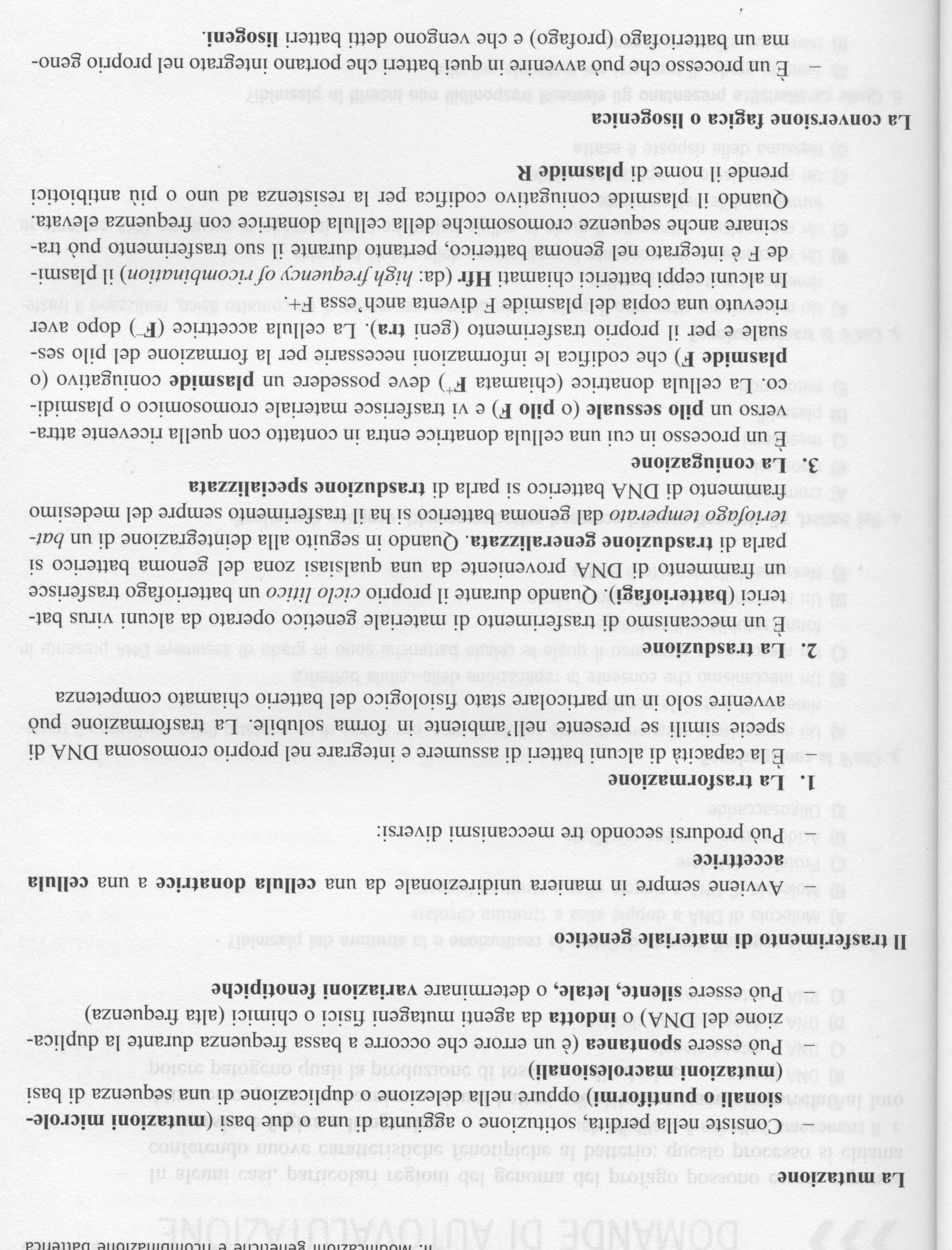 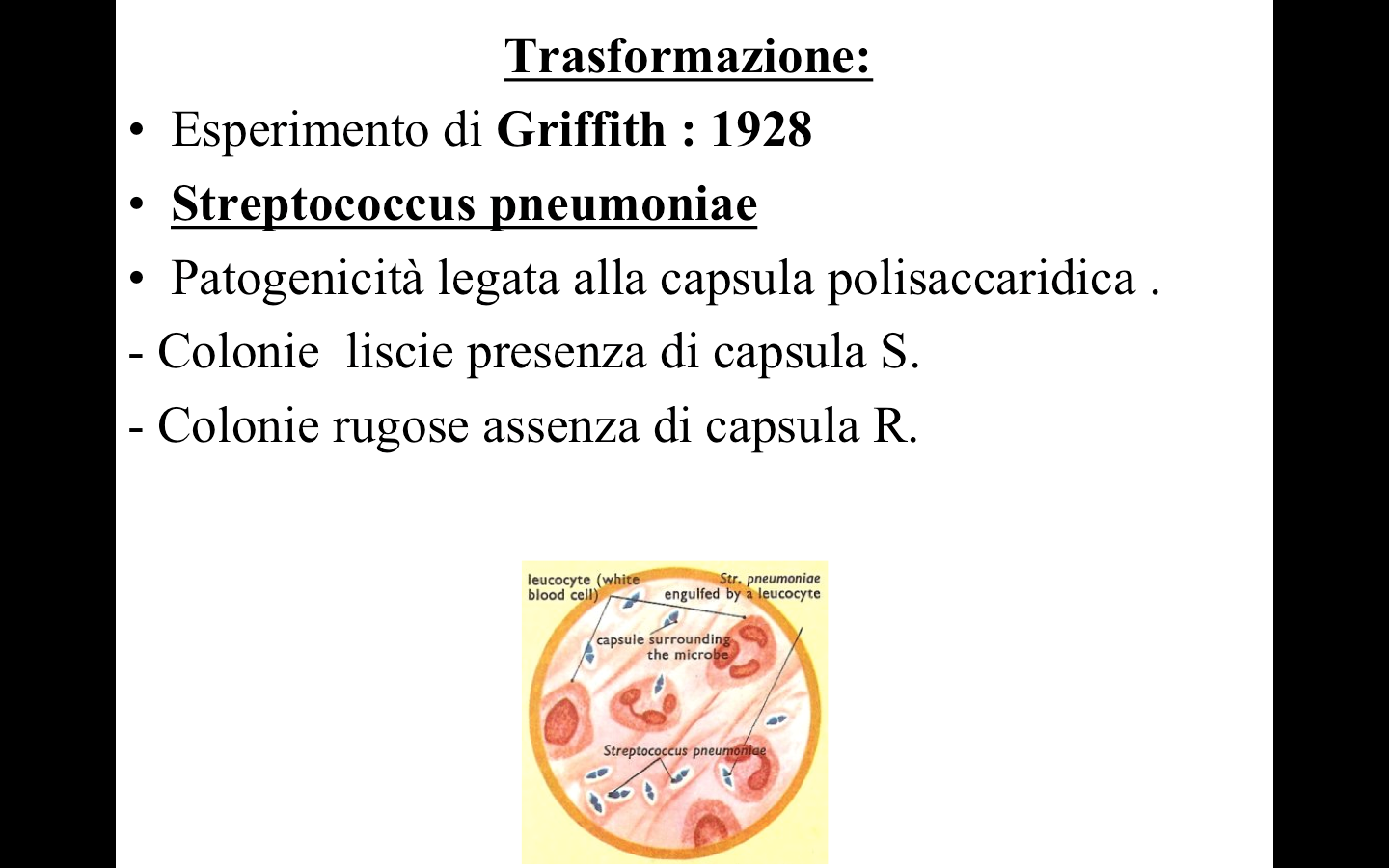 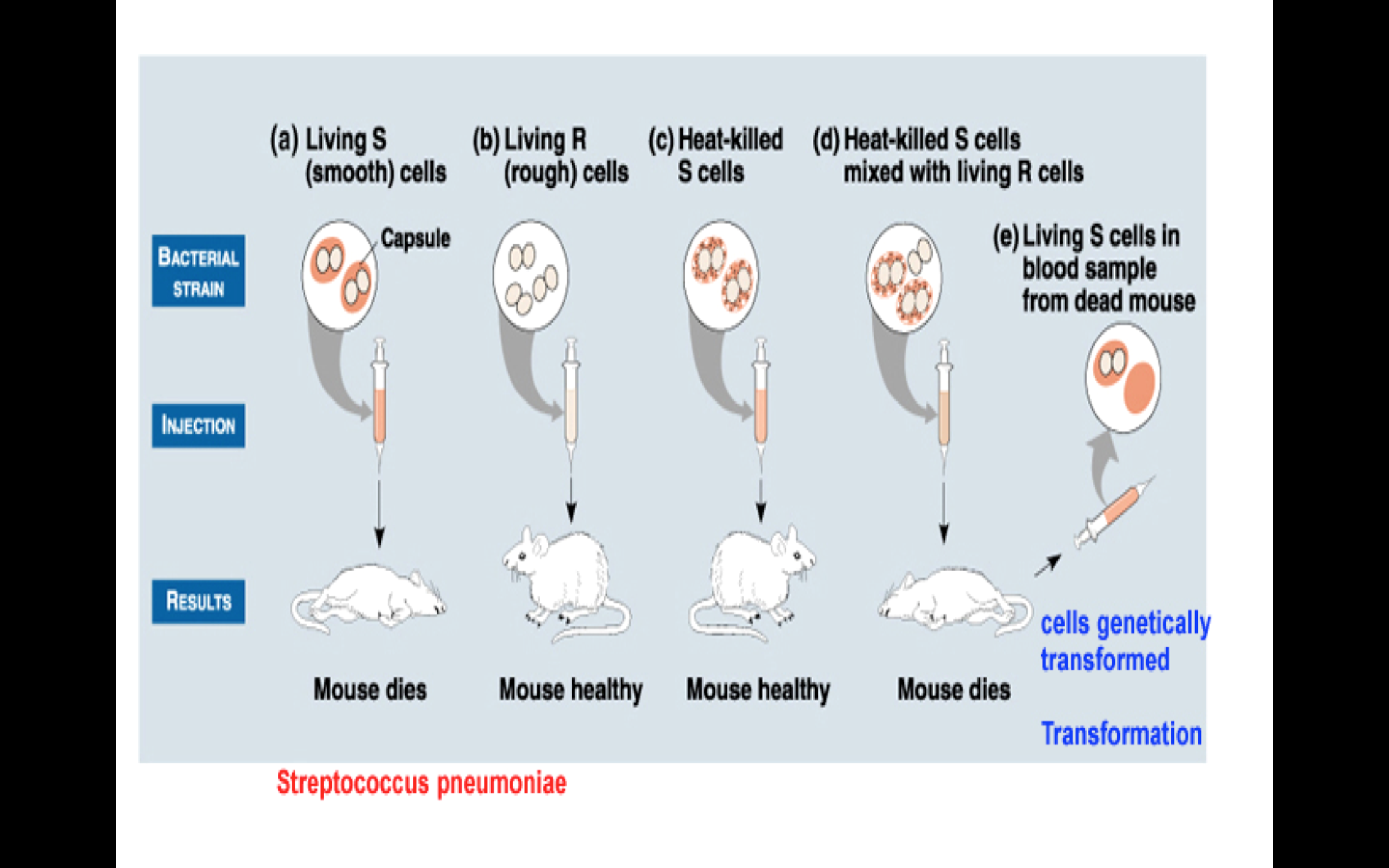 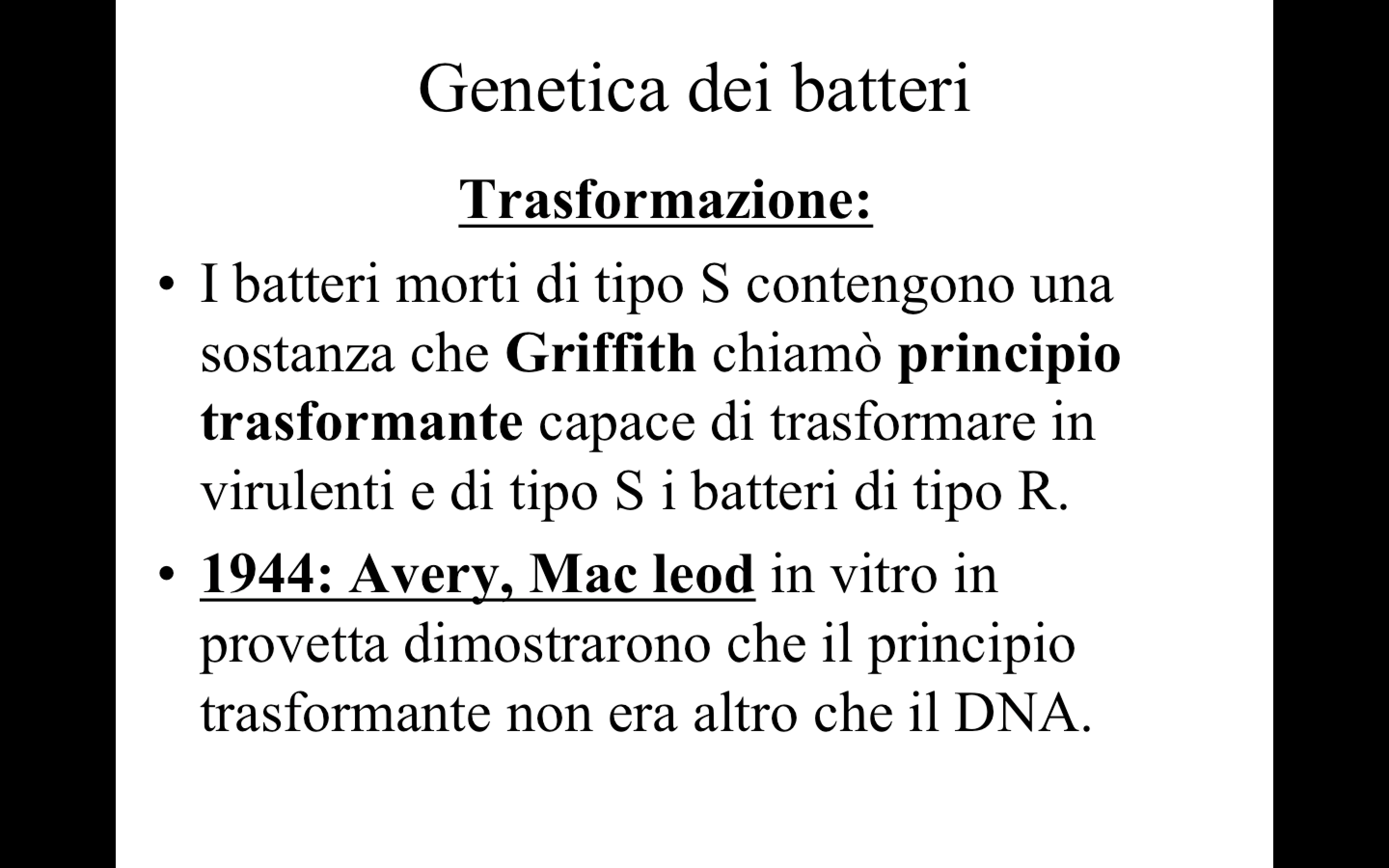 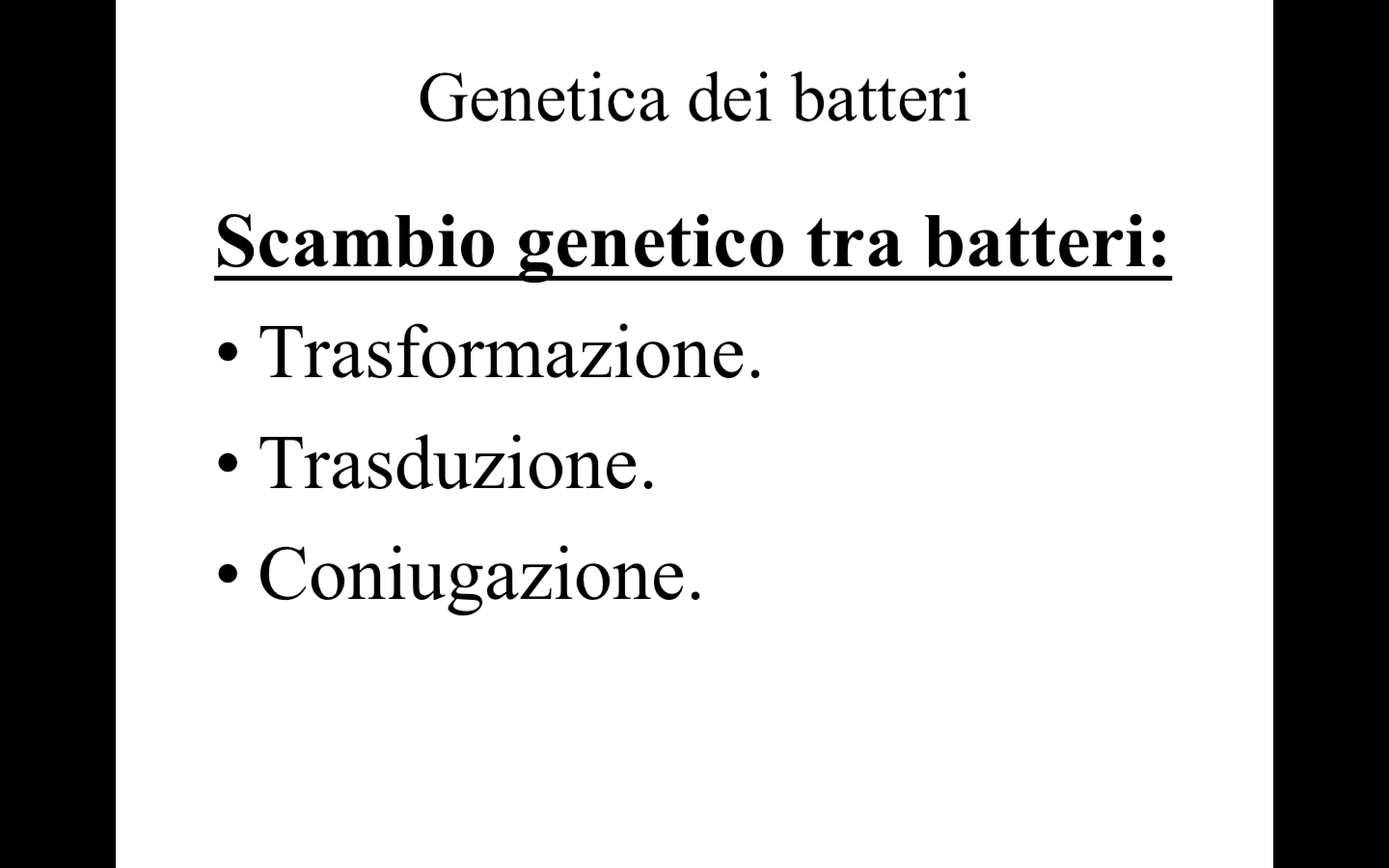 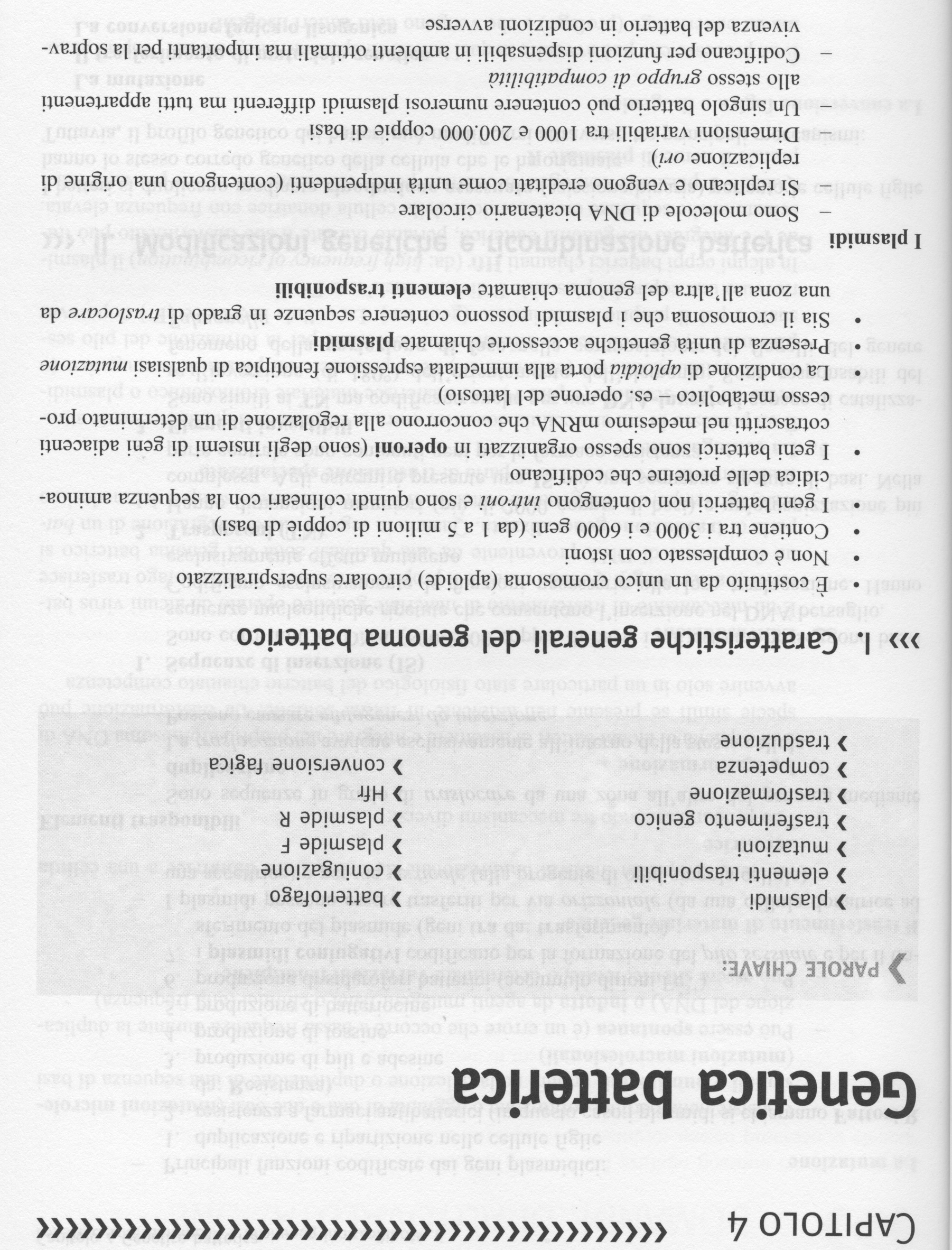 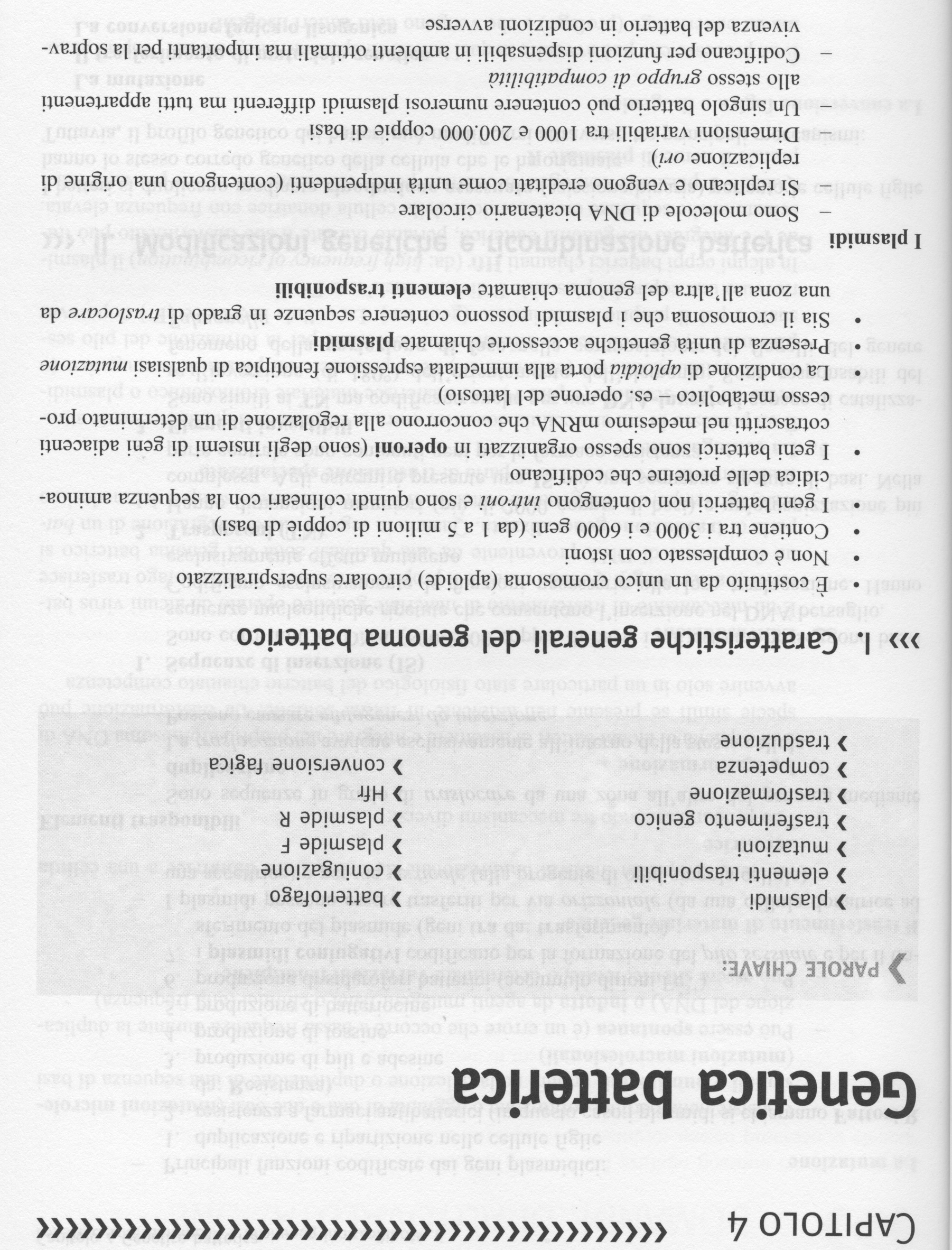 I plasmidi codificano per funzioni non indispensabili alla sopravvivenza della cellula batterica, ma garantiscono notevoli vantaggi in particolari condizioni di crescita
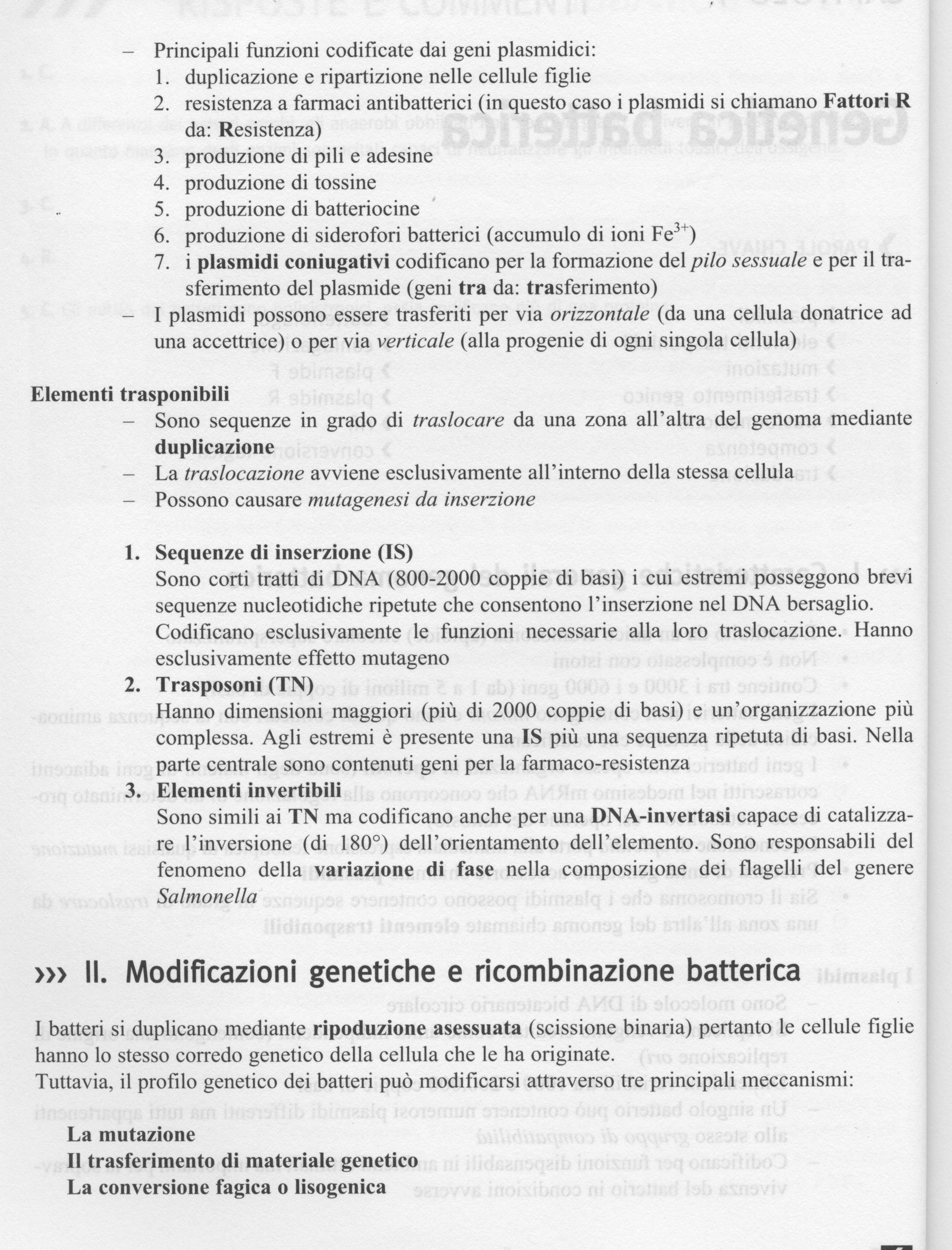 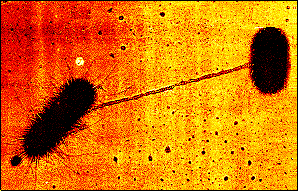 Coniugazione           
 Scambio di materiale genetico da un batterio donatore ad un batterio ricevente attraverso il pilo F
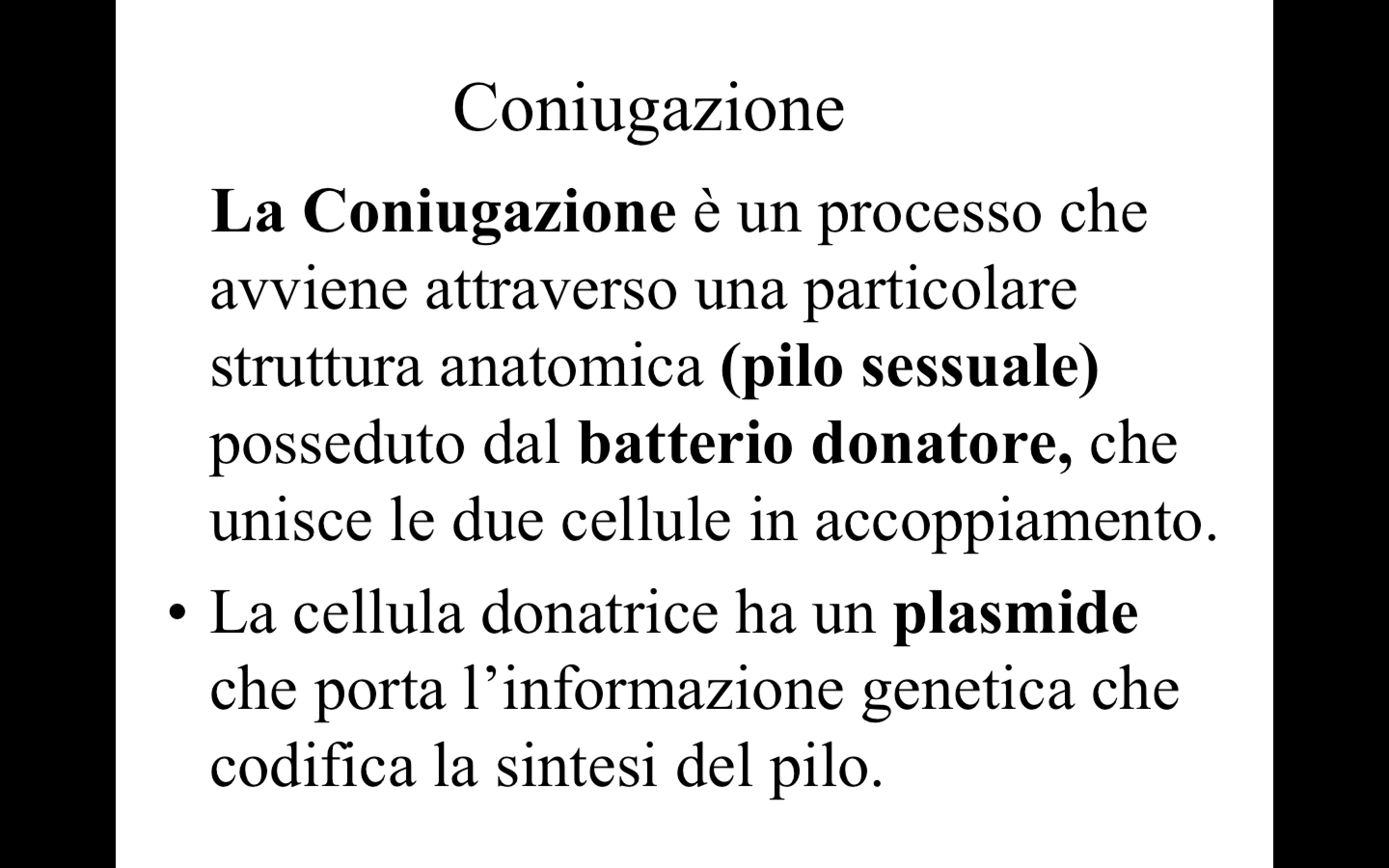 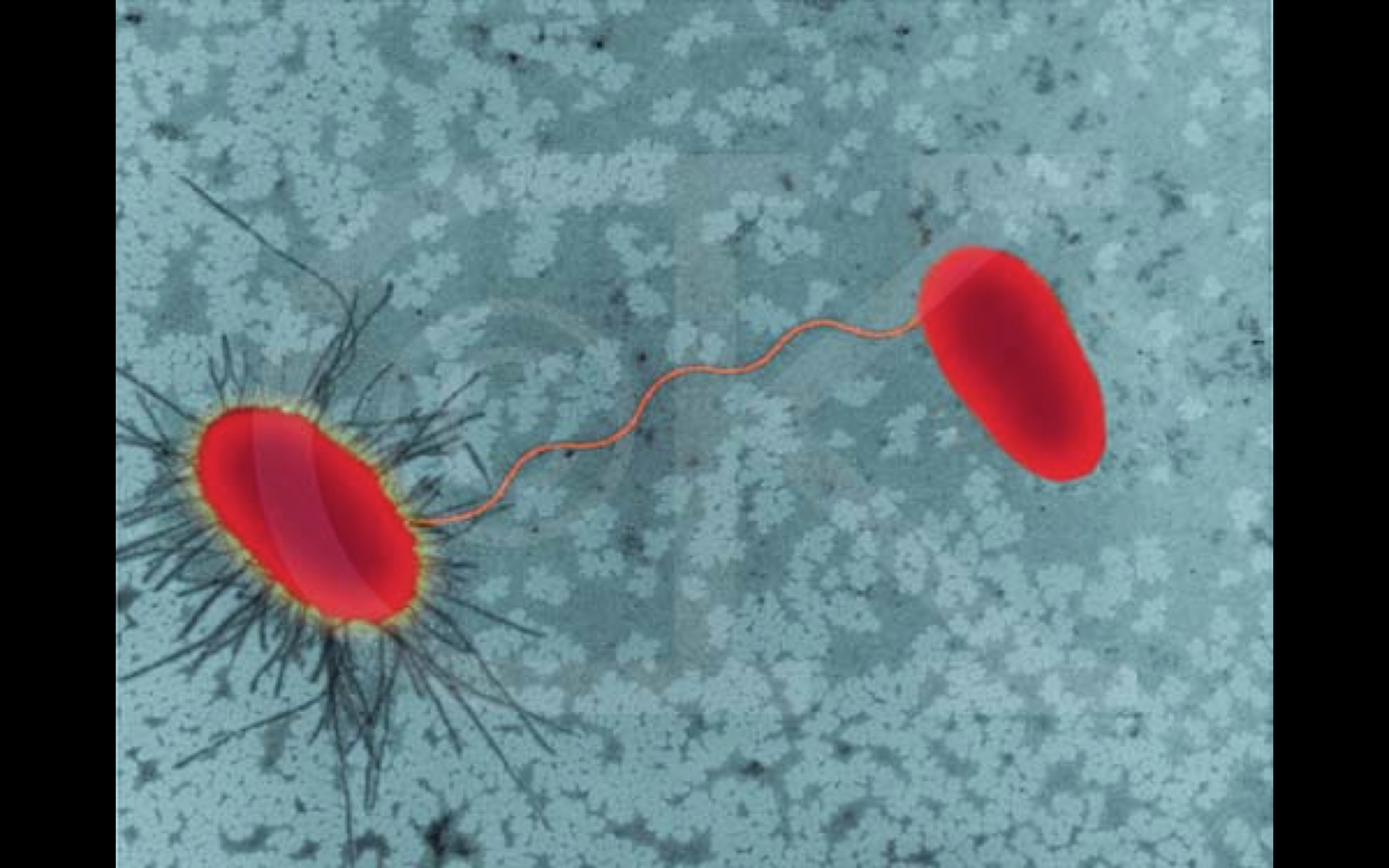 Principali funzioni dei plasmidi di interesse medico
Coniugazione : Plasmide F, meccanismo di 			trasferimento genico

	Resistenza agli antibiotici: Plasmidi R 
			degradazione enzimatica (e.g. penicillina) 
			modificazioni enzimatiche (e.g. cloramfenicolo)
			alterata permeabilità  (e.g. tetracicline) 
			alterazione del target  (e.g. streptomicine)
			via metabolica alternativa (e.g. sulfamidici)
Principali funzioni dei plasmidi di interesse medico
Virulenza: fattori di invasione, produzione di 		tossine e colicine

Metabolismo e Catabolismo: 				e.g., produzione di	siderofori
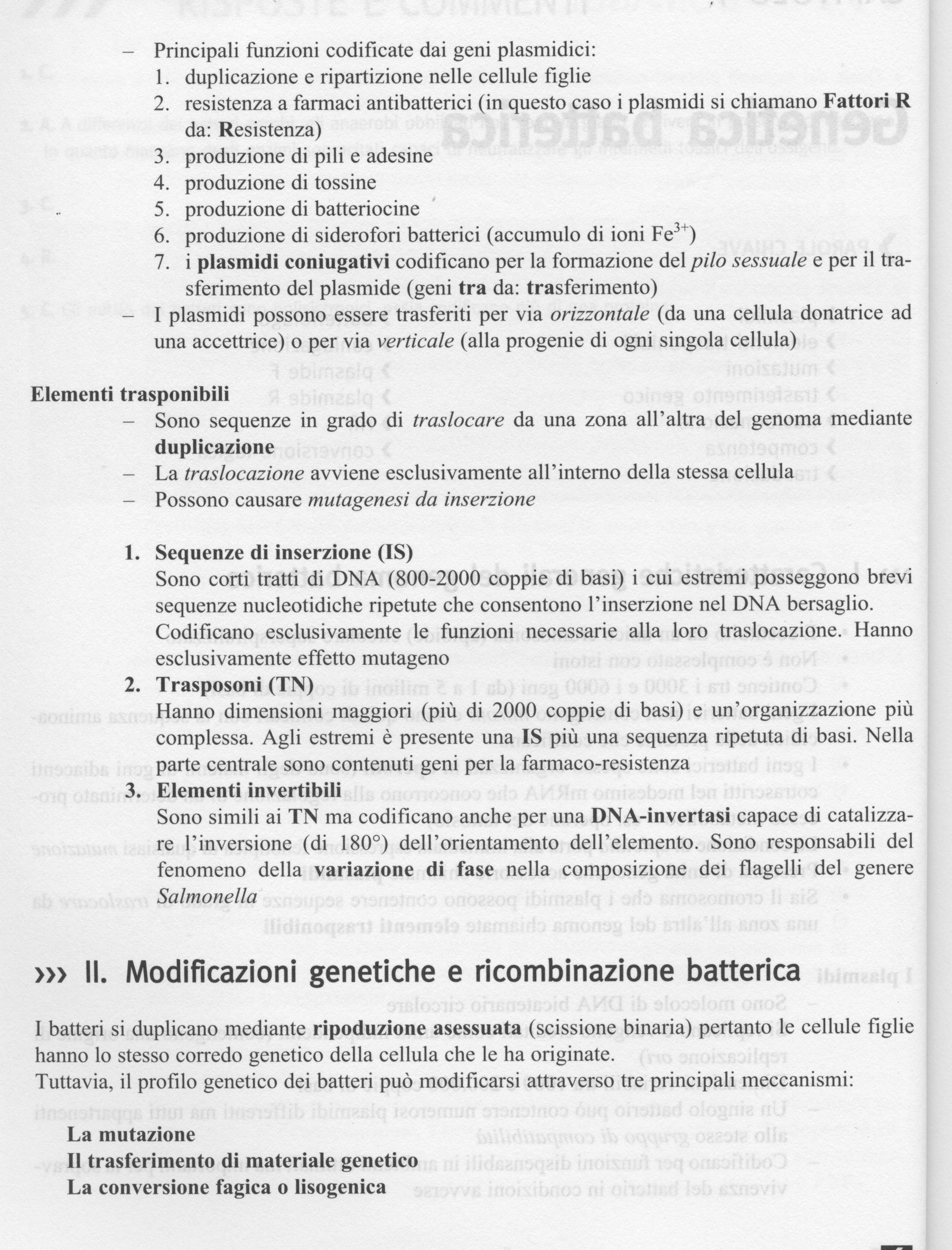 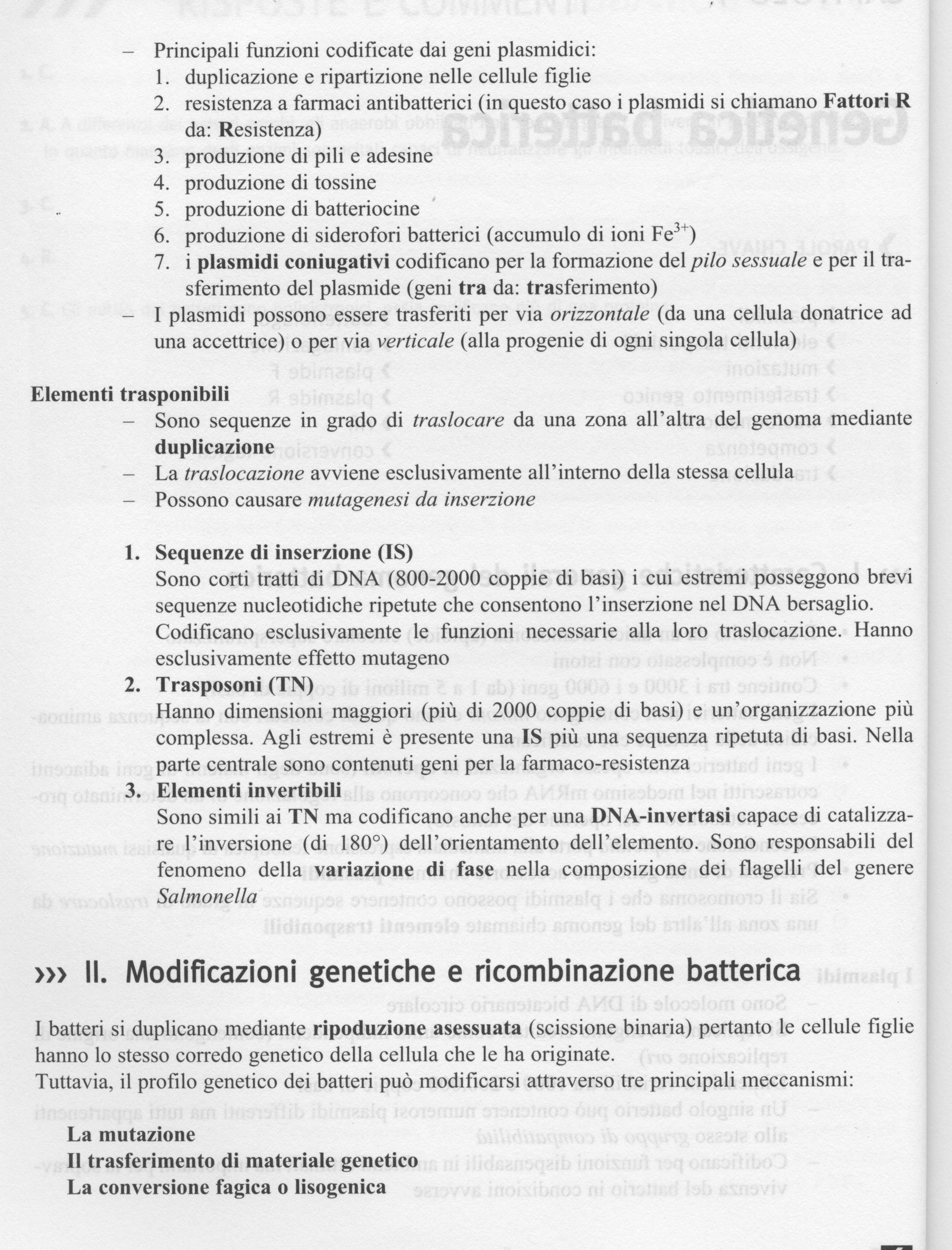 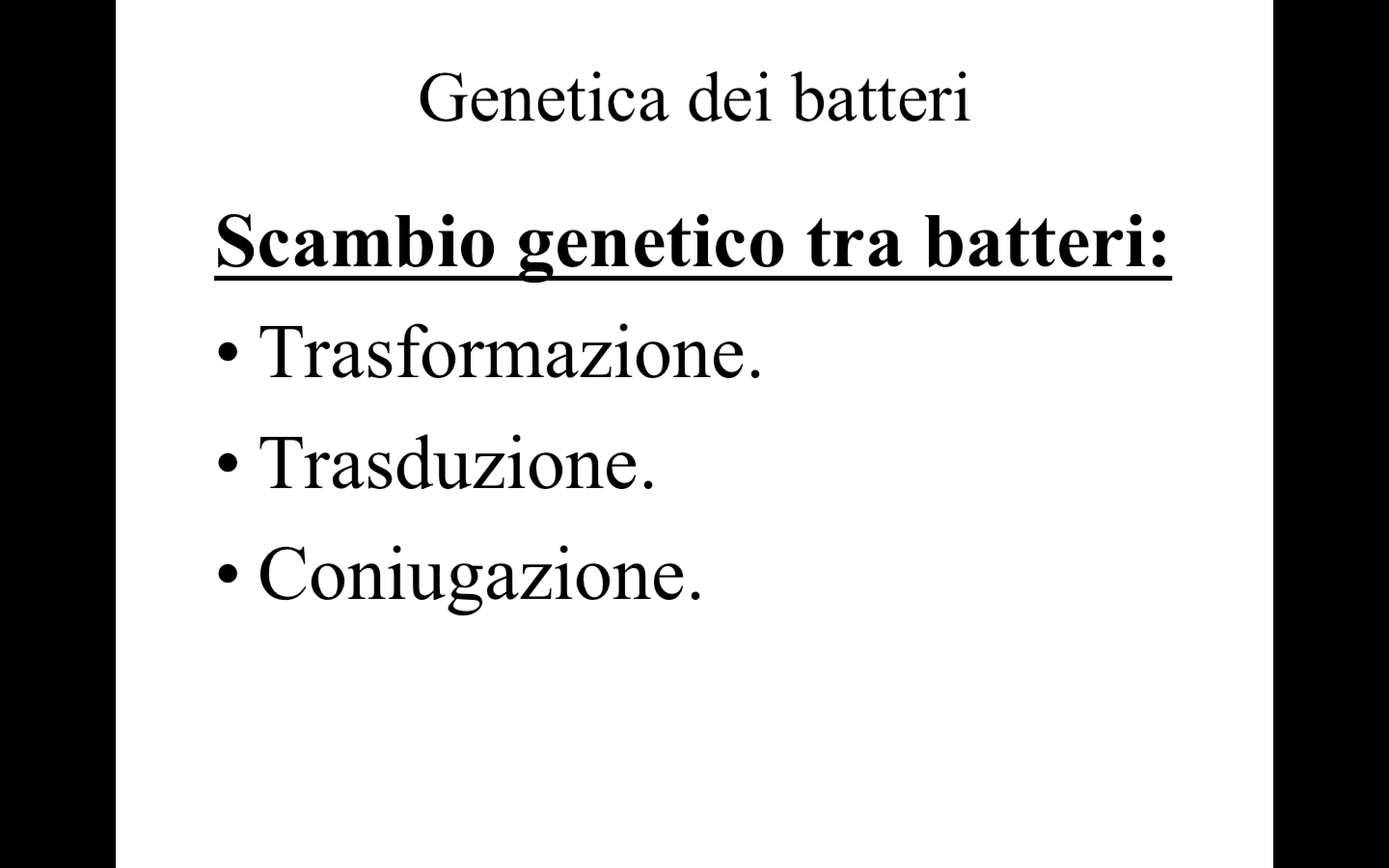 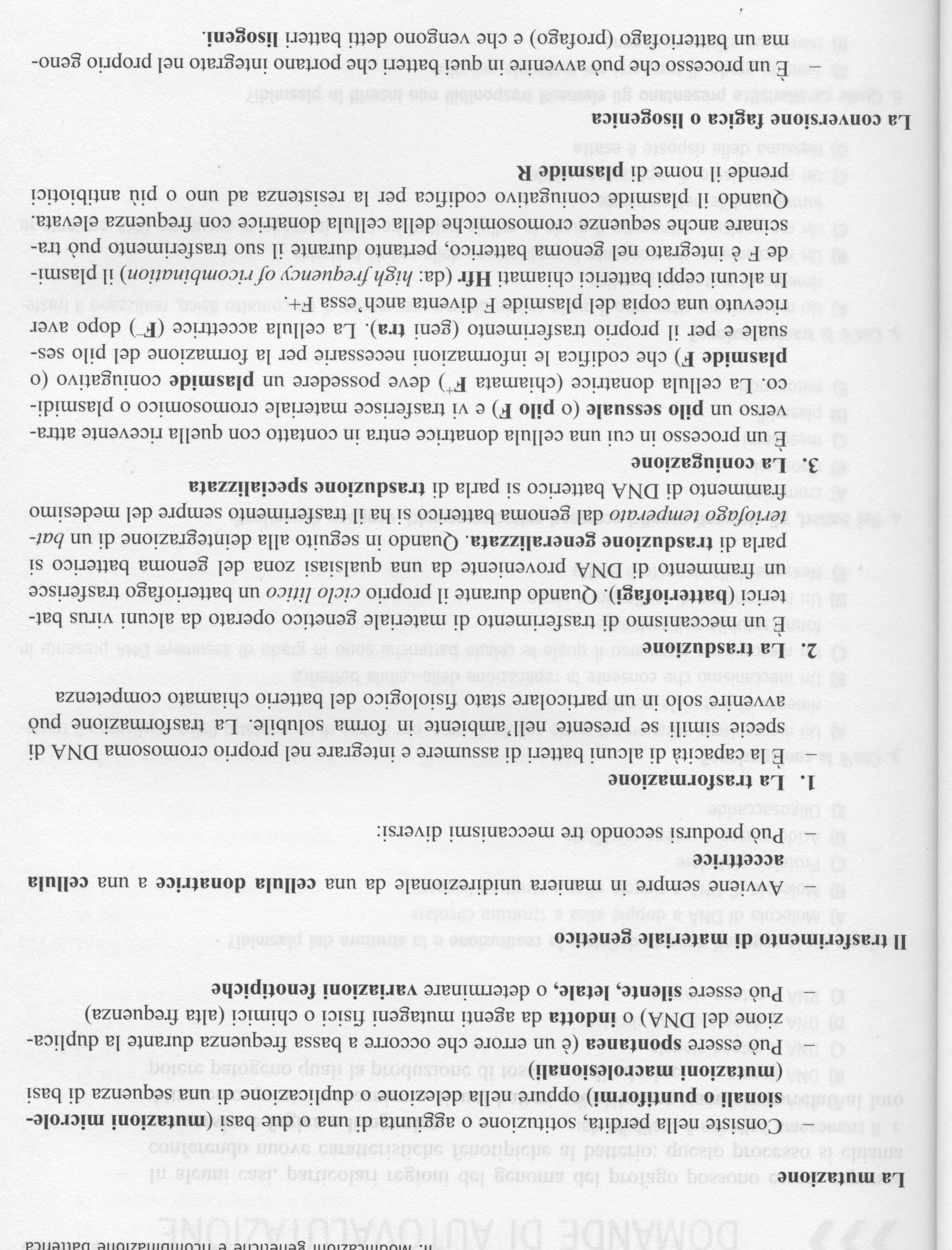 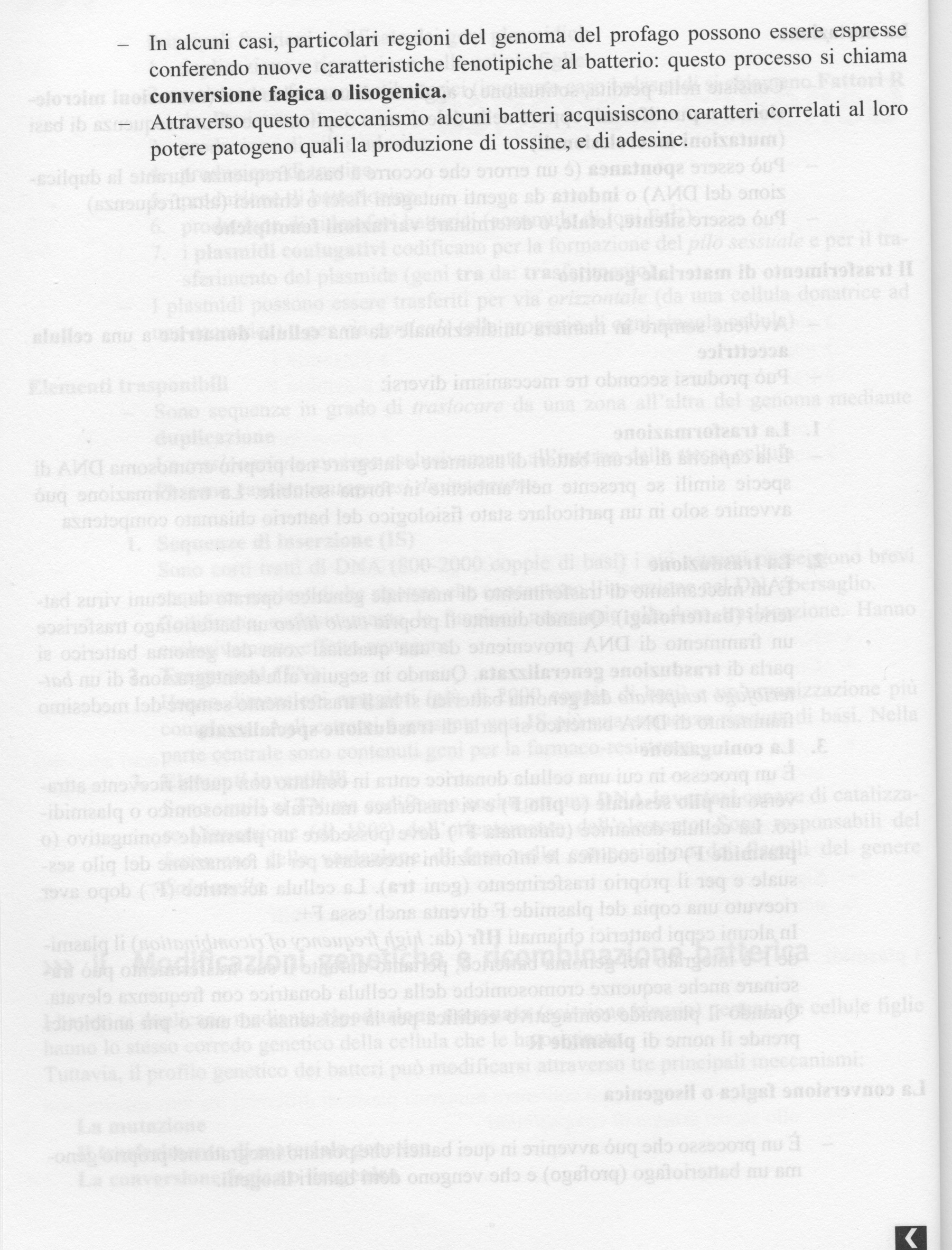 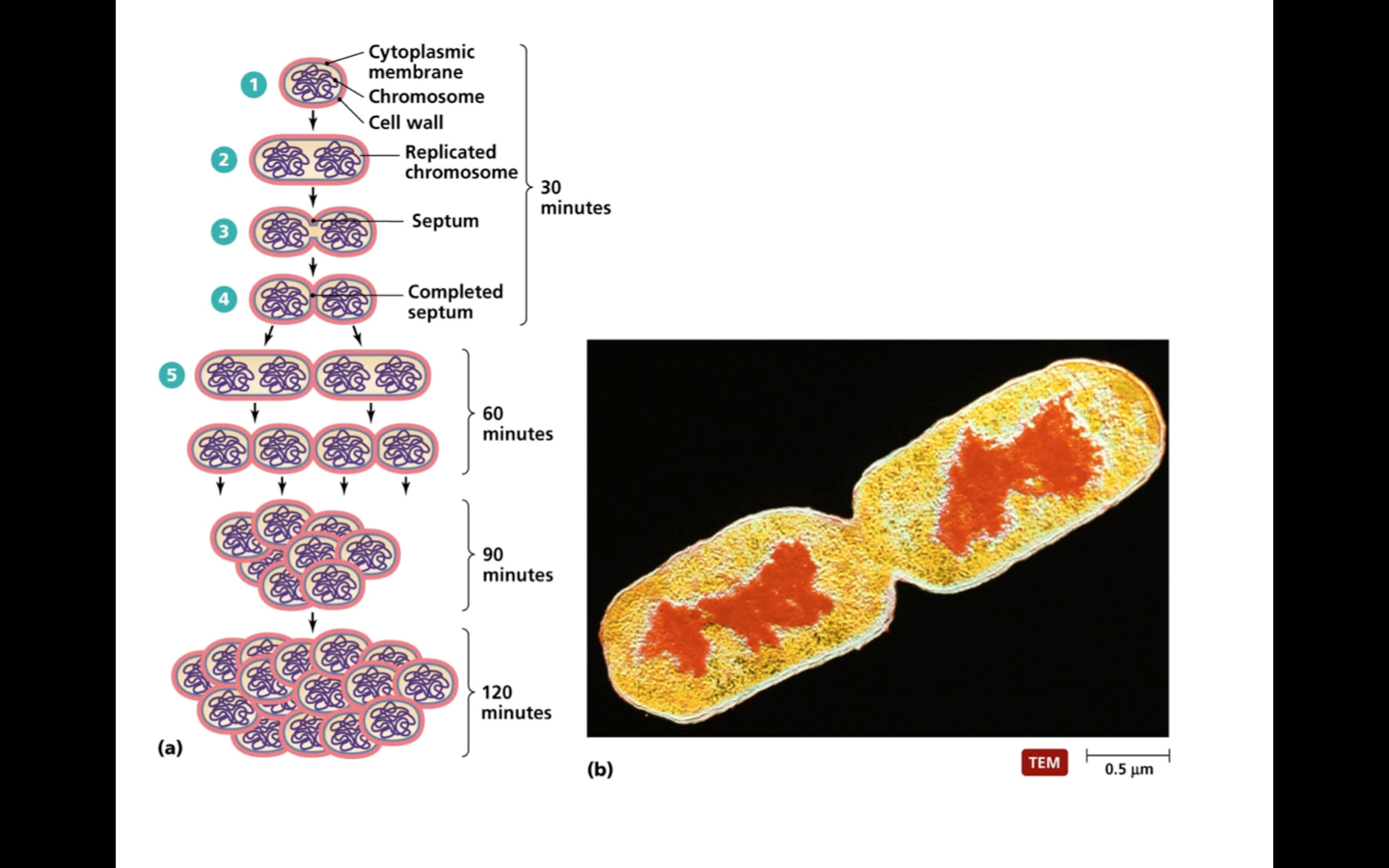 La replicazione dei batteri
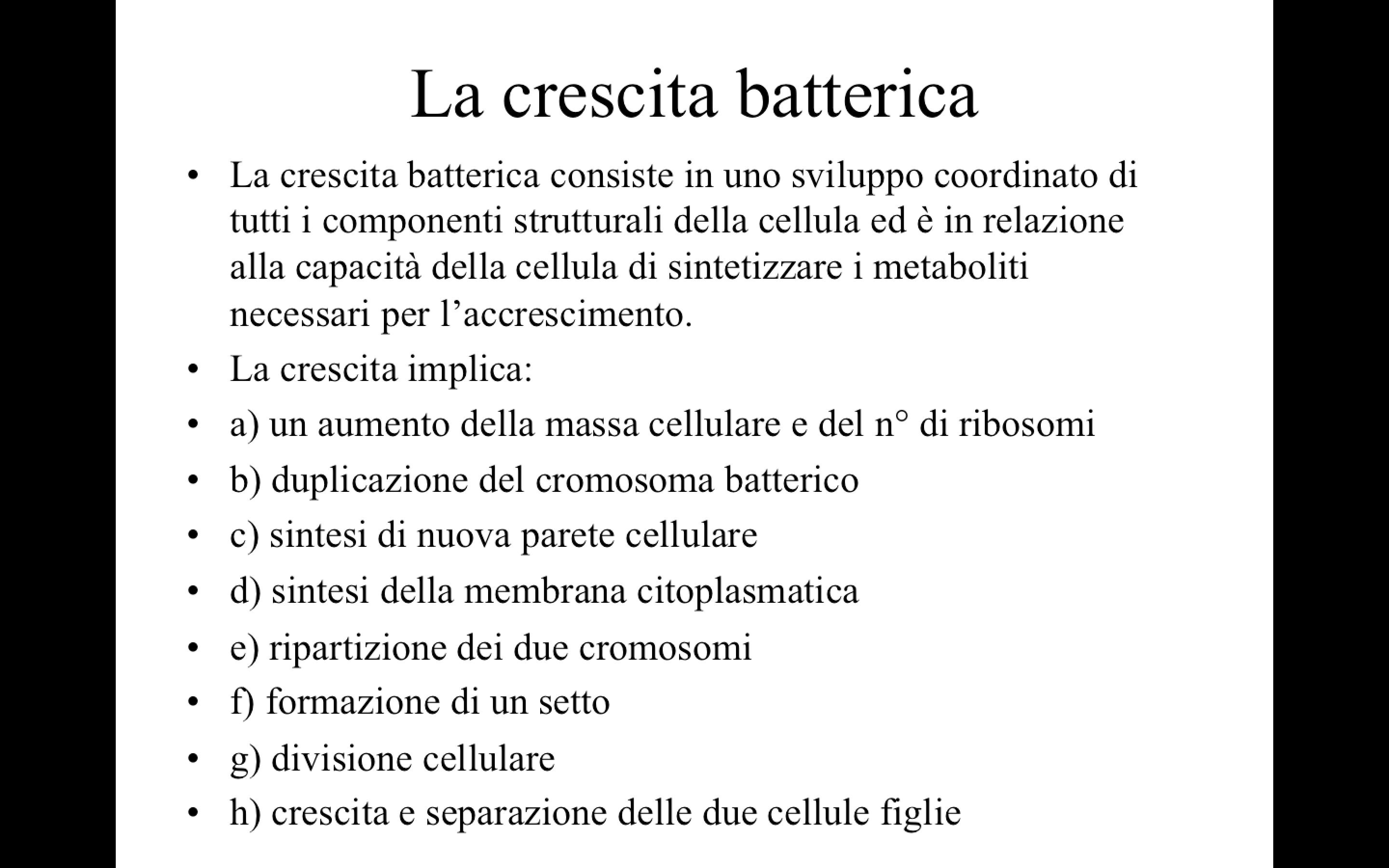 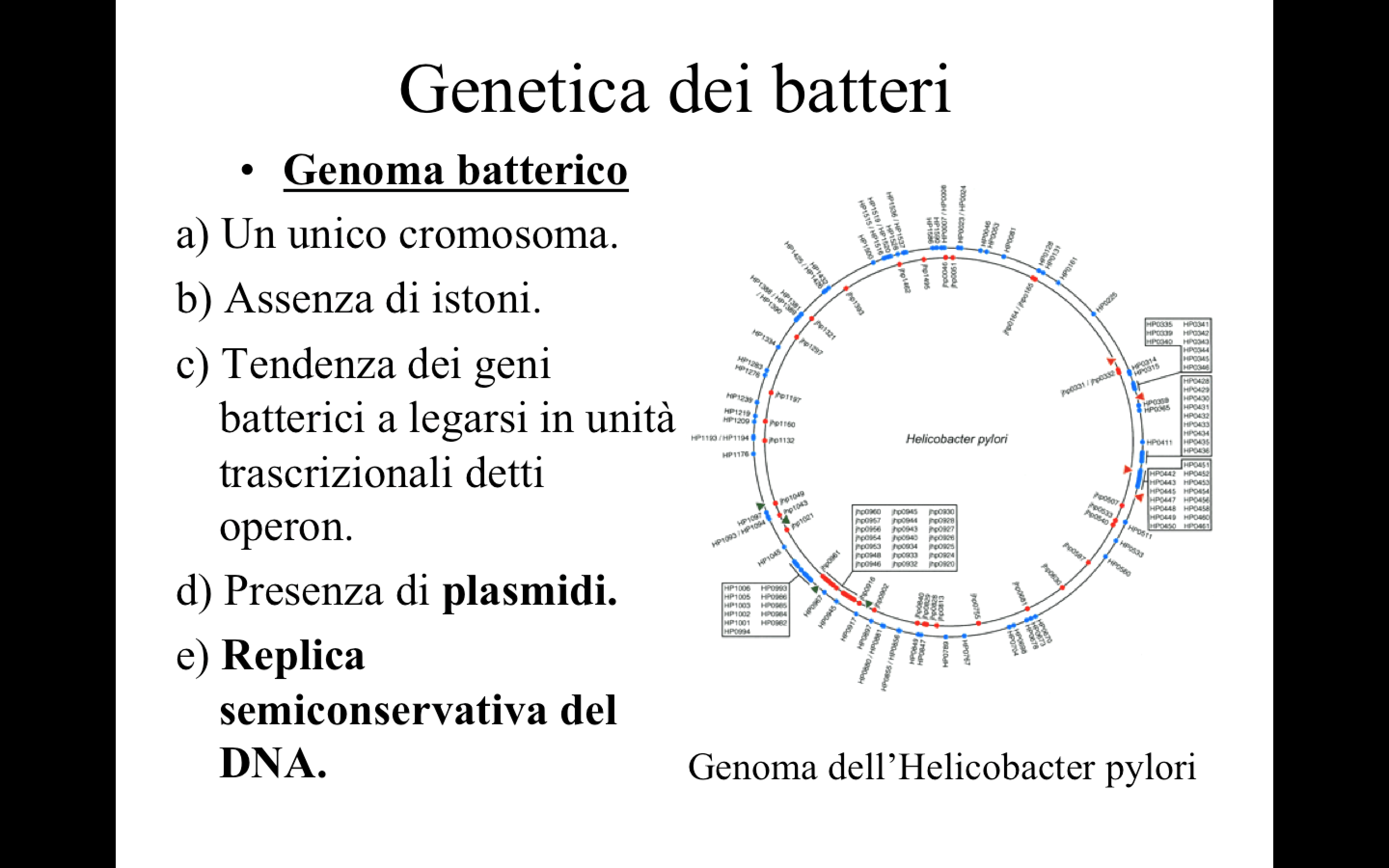 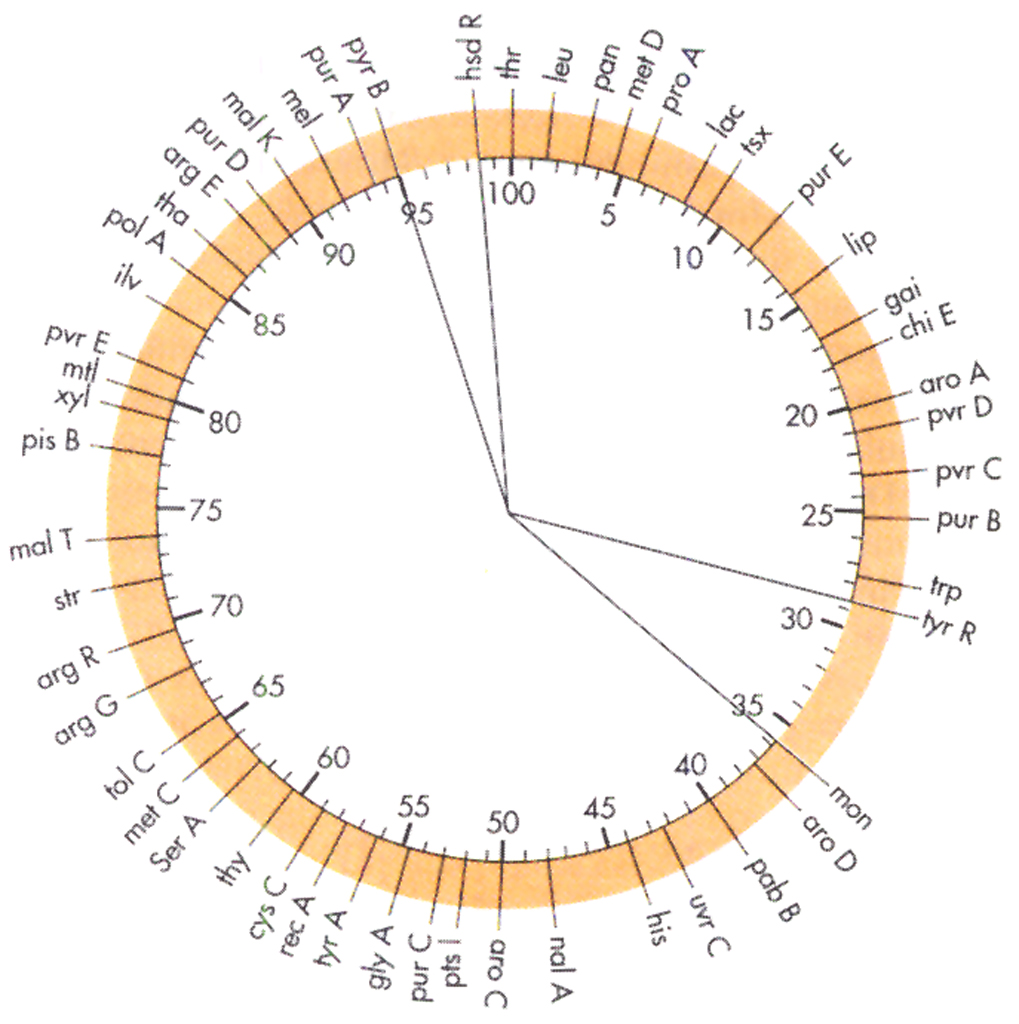 Mappa cromosomica dei geni di E. coli
da P.R. Murray, K.S. Rosenthal, G.S. Kobayashi, M.A. Pfaller
Microbiologia
EDISES
Cromosoma batterico
Unico cromosoma 
		
generalmente circolare, superspiralizzato (vs cromosomi lineari eucariotici)
lineare in alcune spirochete e in Borrelia burgdorferi (~1000 kb)

Mancano gli istoni
	Sono presenti proteine ‘histone-like’ oppure ‘nucleoid-associated’ = poliammine, come la spermina e la spermidina 
	coinvolte nel packaging del cromosoma, e nella regolazione della trascrizione
Comparazione fra genomi
Species					bp		‘genes’
Haemophilus influenzae		1,830,137 	1,743 
Campylobacter jejuni 			1,641,481 	1,708 
Mycobacterium tuberculosis 		4,115,291 	3,924 
Neisseria meningitidis			2,184,406 	2,121 
Escherichia coli 			4,639,221	4,288
Funzioni: 20% metabolism, 10% transport, 10% regulation     	       & replication, 5% structural, 5% protein synthesis, 
		       50% tra ancora sconosciute (finalizzate a 			       meccanismi di resistenza e patogenicità ?)
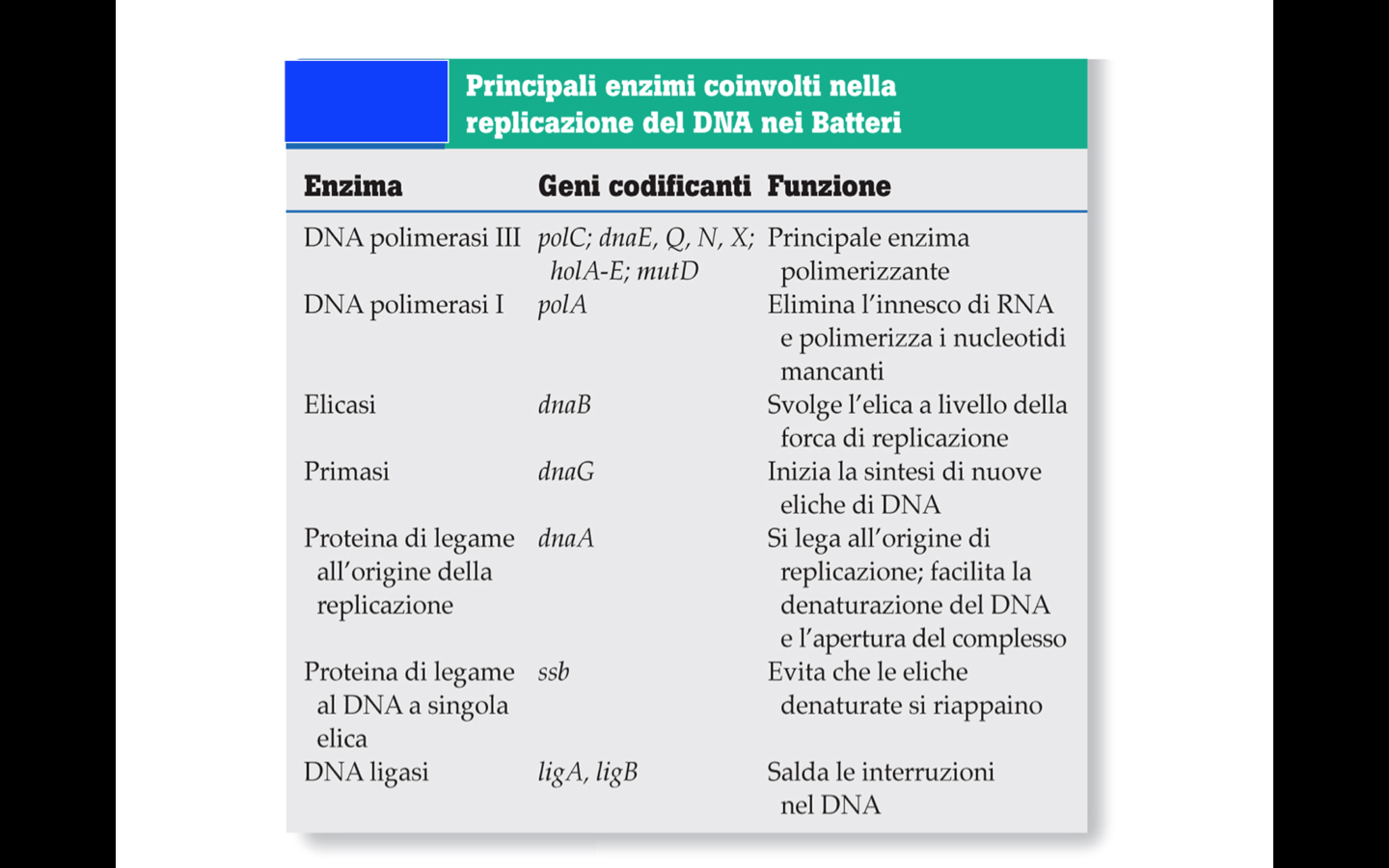 Plasmidi batterici
Elementi genetici extracromosomici

	Stabili, replicazione indipendente dagli altri elementi genici 

		circolari, spiralizzati, 
		double stranded DNA molecules

		ma anche.......

		linear plasmids in Streptomyces, Borrelia burgdorferi
		single-stranded DNA plasmids in Myxococcus xanthus
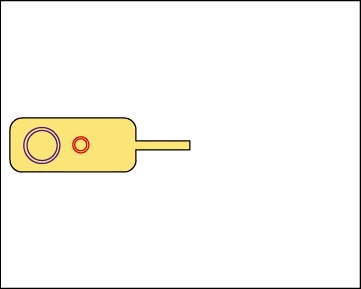 Plasmidi = 1.000-200.000 coppie di basi
Cromosoma= 1-5 milioni di coppie di basi
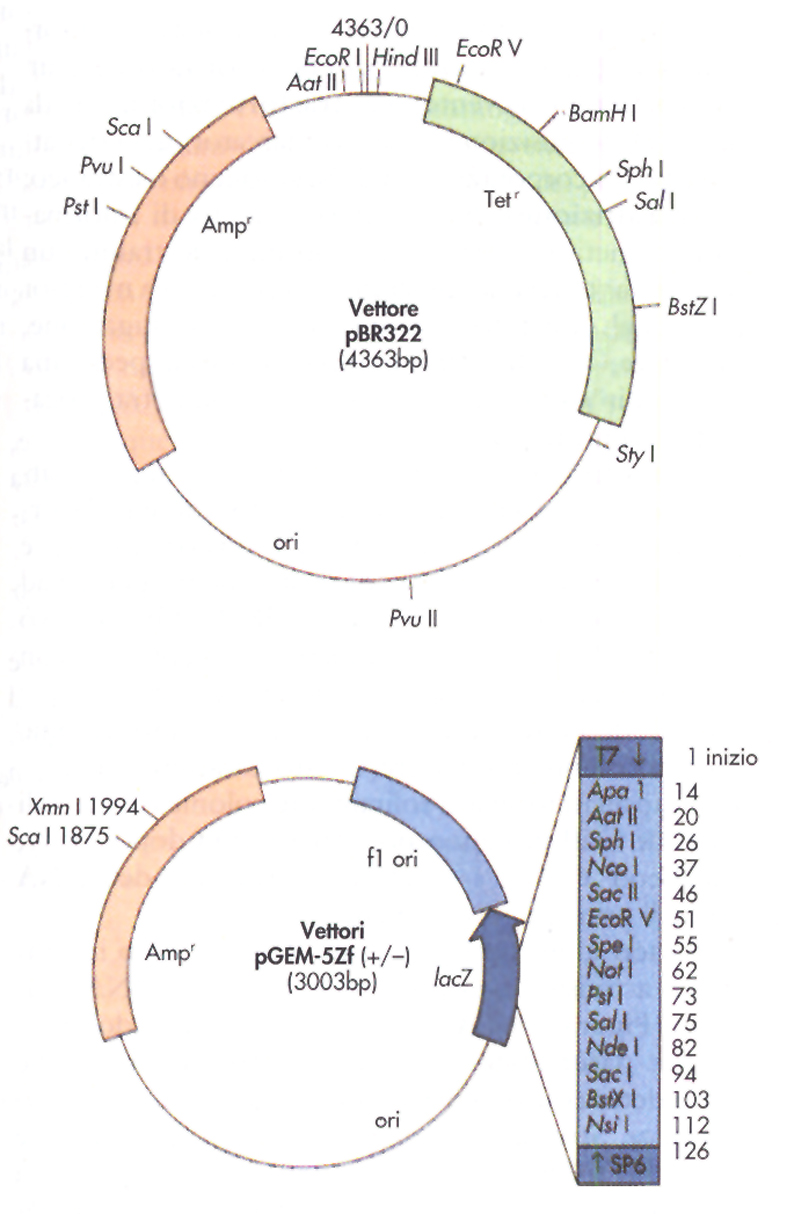 Plasmidi
Plasmidi batterici
diverse copie per cellula: 

			plasmidi minori (1-50 kb) 50-100 copies/cell 	 			(1000 in some Streptomyces plasmids) 

			plasmidi maggiori (50-200 kb) 1-10 copies/cell 
		
	Gruppi di compatibilità:  stesso tipo di plasmidi nella stessa specie
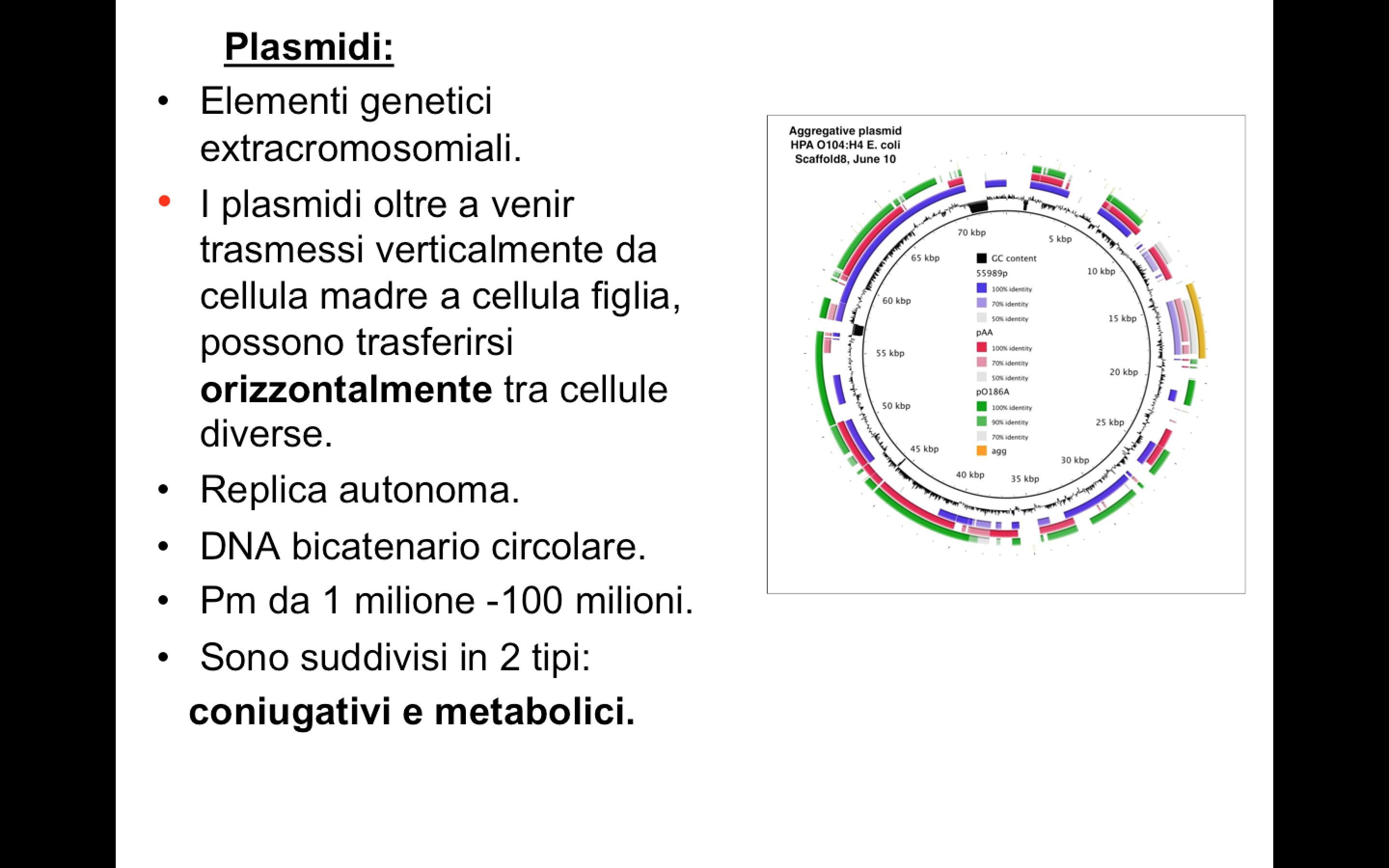 Alcuni plasmidi denominati plasmidi coniugativi possiedono un set di geni (tra, da trasferimento) che sono in grado di promuovere il loro trasferimento da una cellula a un altra (trasmissione orizzontale) attraverso un ponte citoplasmatico
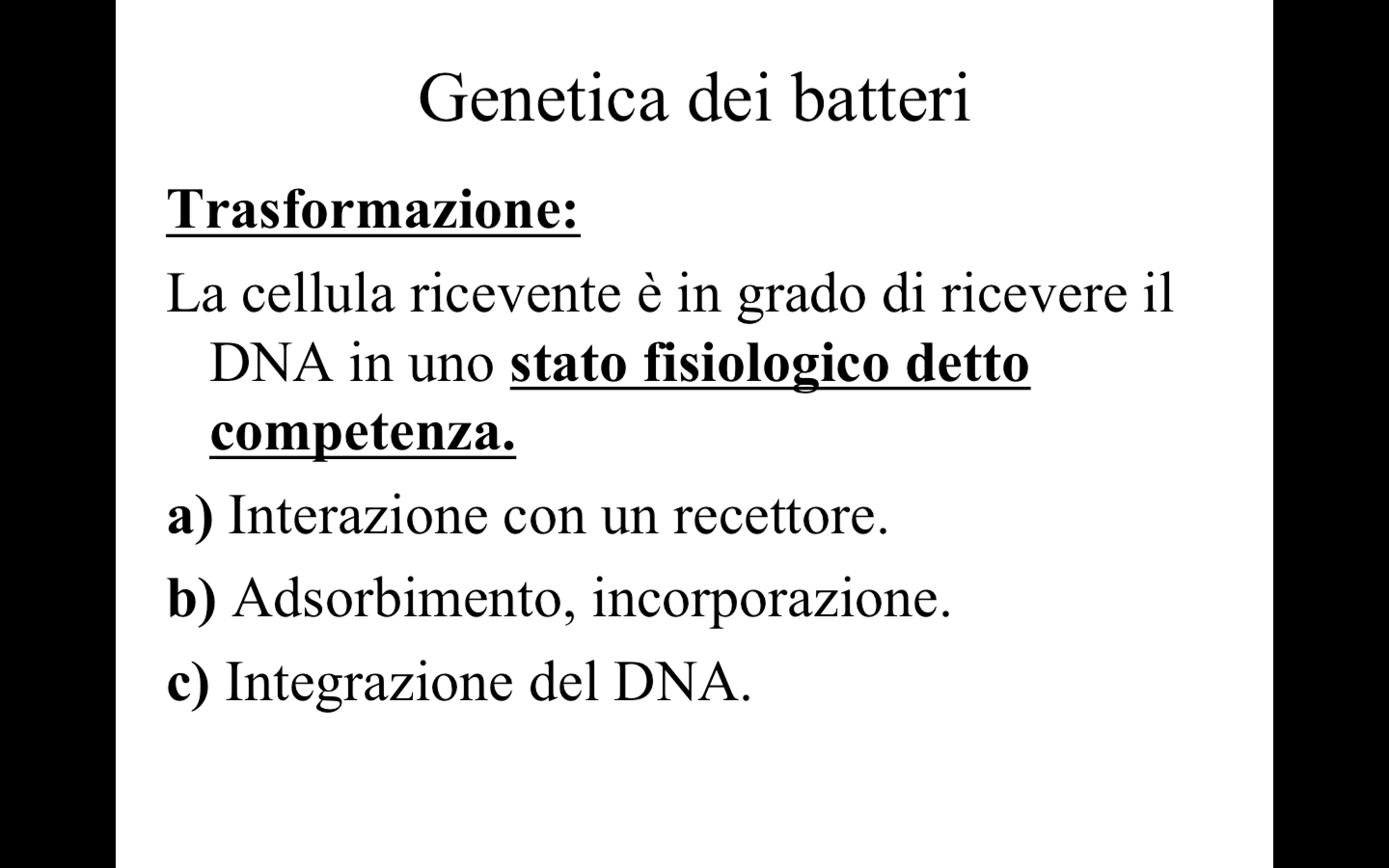 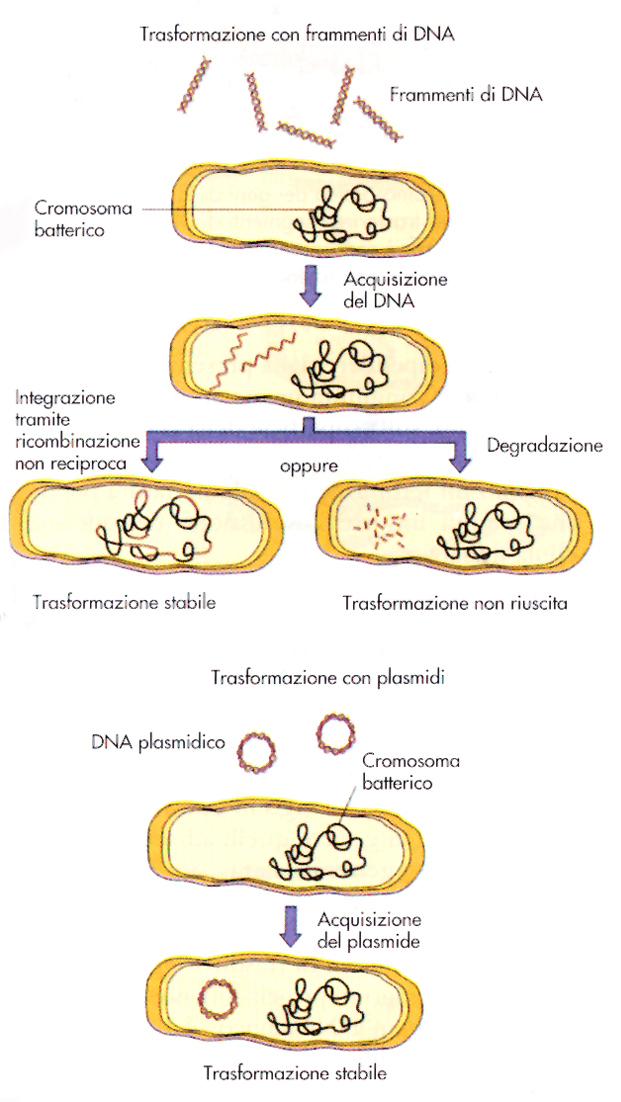 Trasformazione:acquisizione di nuovi marcatori genetici attraverso l’incorporazione di DNA esogeno
da P.R. Murray, K.S. Rosenthal, G.S. Kobayashi, M.A. Pfaller
Microbiologia
EDISES
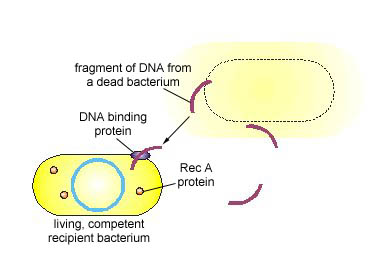 Il batterio ricevente deve essere un batterio competente
A
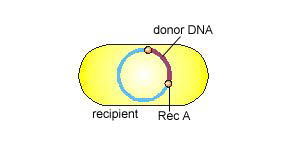 Punti chiave della Trasformazione
B
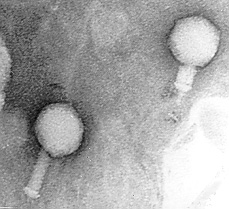 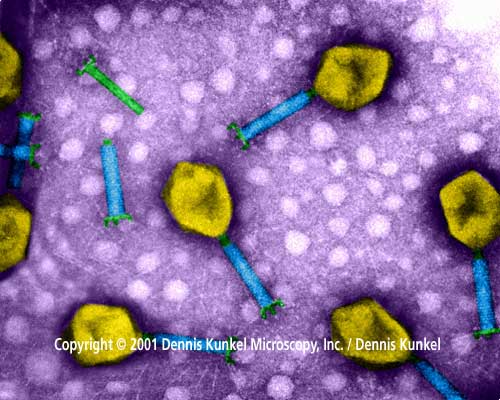 FAGO: virus batterico
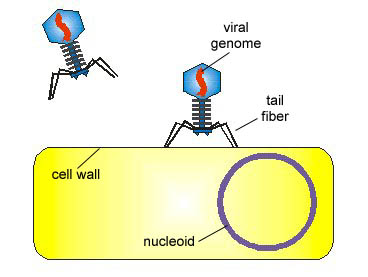 TRASDUZIONE: ricombinazione genetica attraverso un’infezione fagica
Capside o Testa
Sistema contrattile
Coda
Fibre della coda
Piastra basale
Struttura e composizione del fago
Due tipi di infezione:

Ciclo litico: infezione con fagi virulenti e conseguente lisi cellulare

Ciclo lisogeno: infezione con fagi temperati ed integrazione del genoma virale (profago) nel genoma batterico senza lisi cellulare

Il ciclo lisogeno può trasformarsi in ciclo litico con l’uscita del profago dal genoma
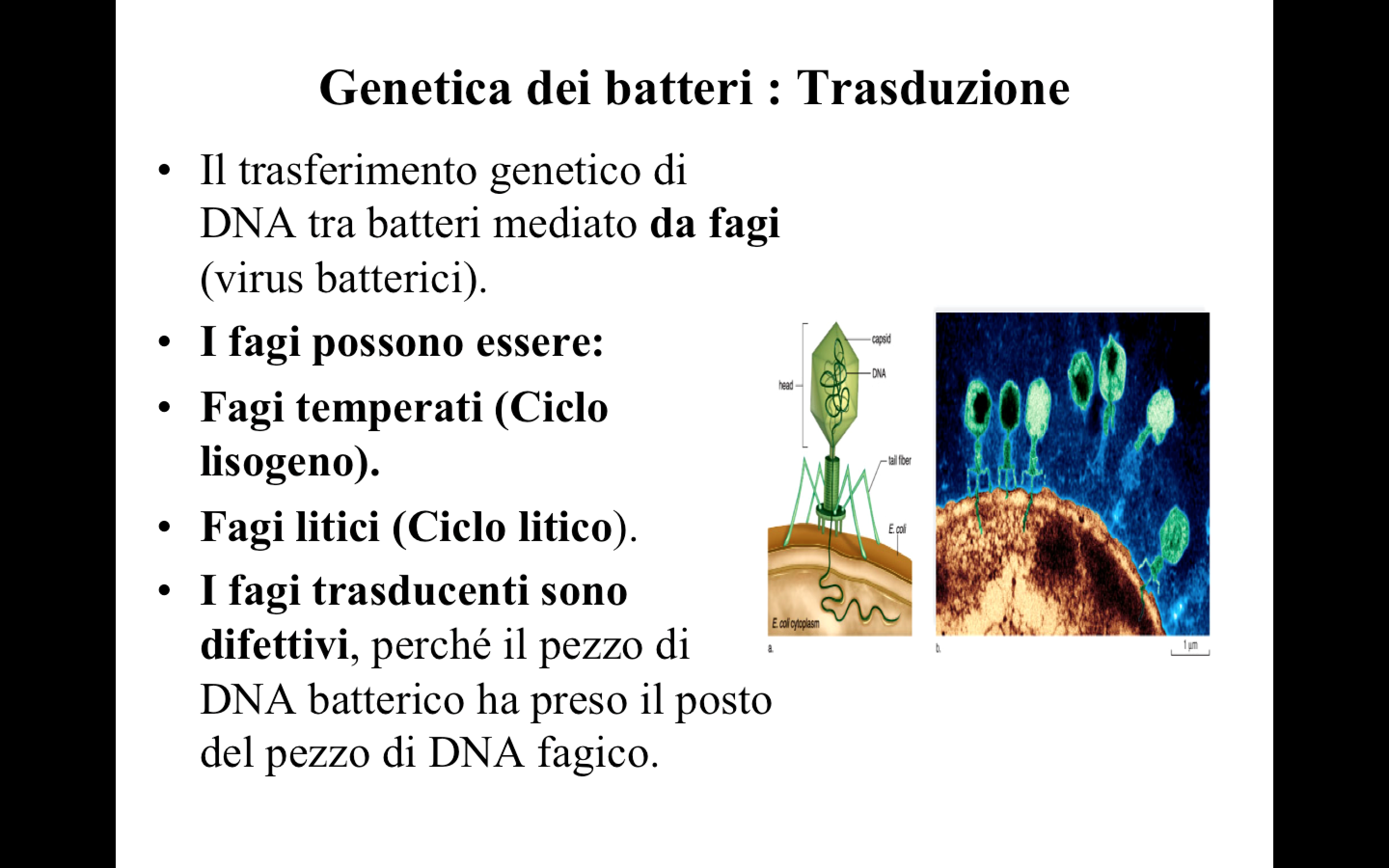 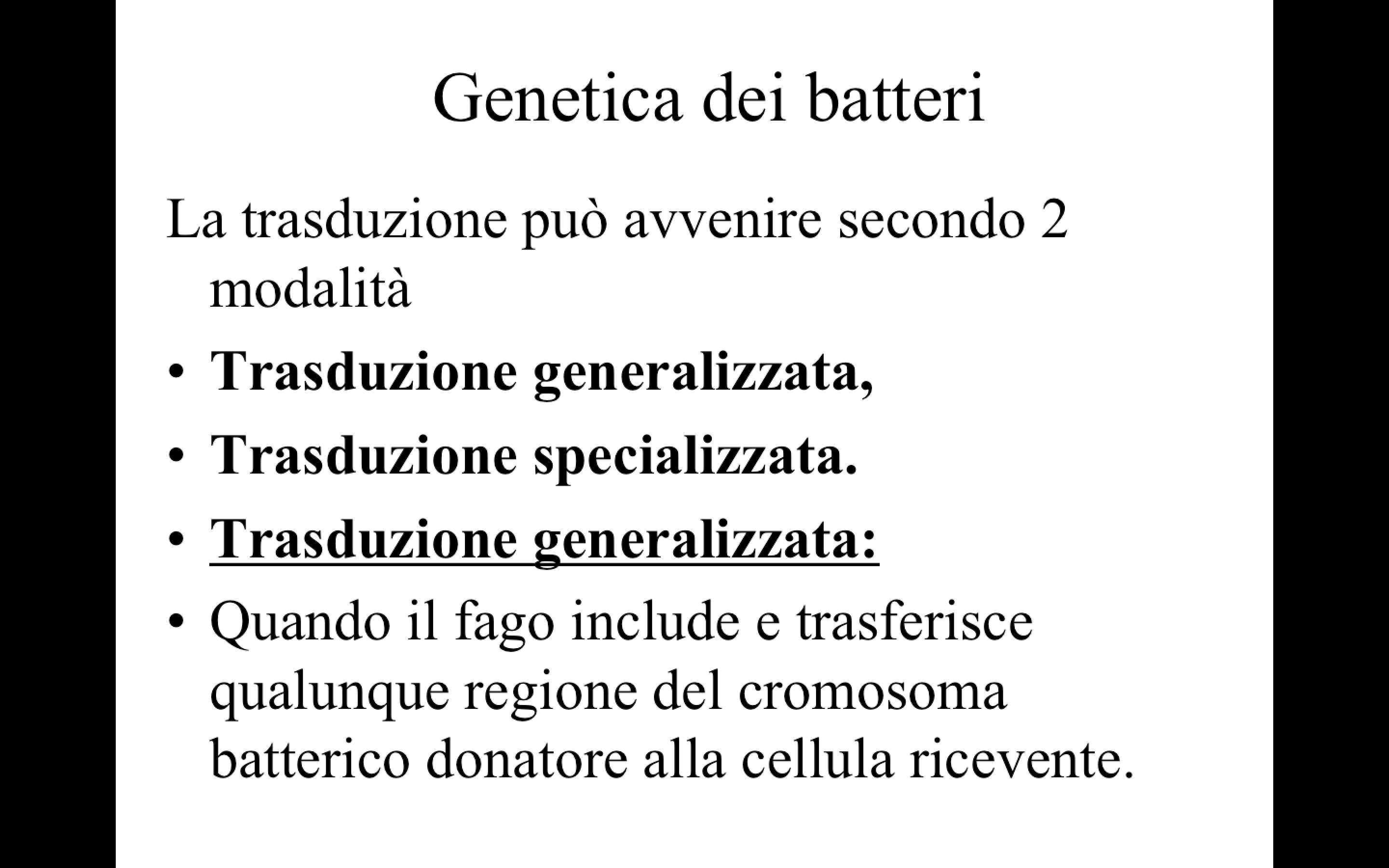 ogni gene batterico puo’ essere potenzialmente trasferito
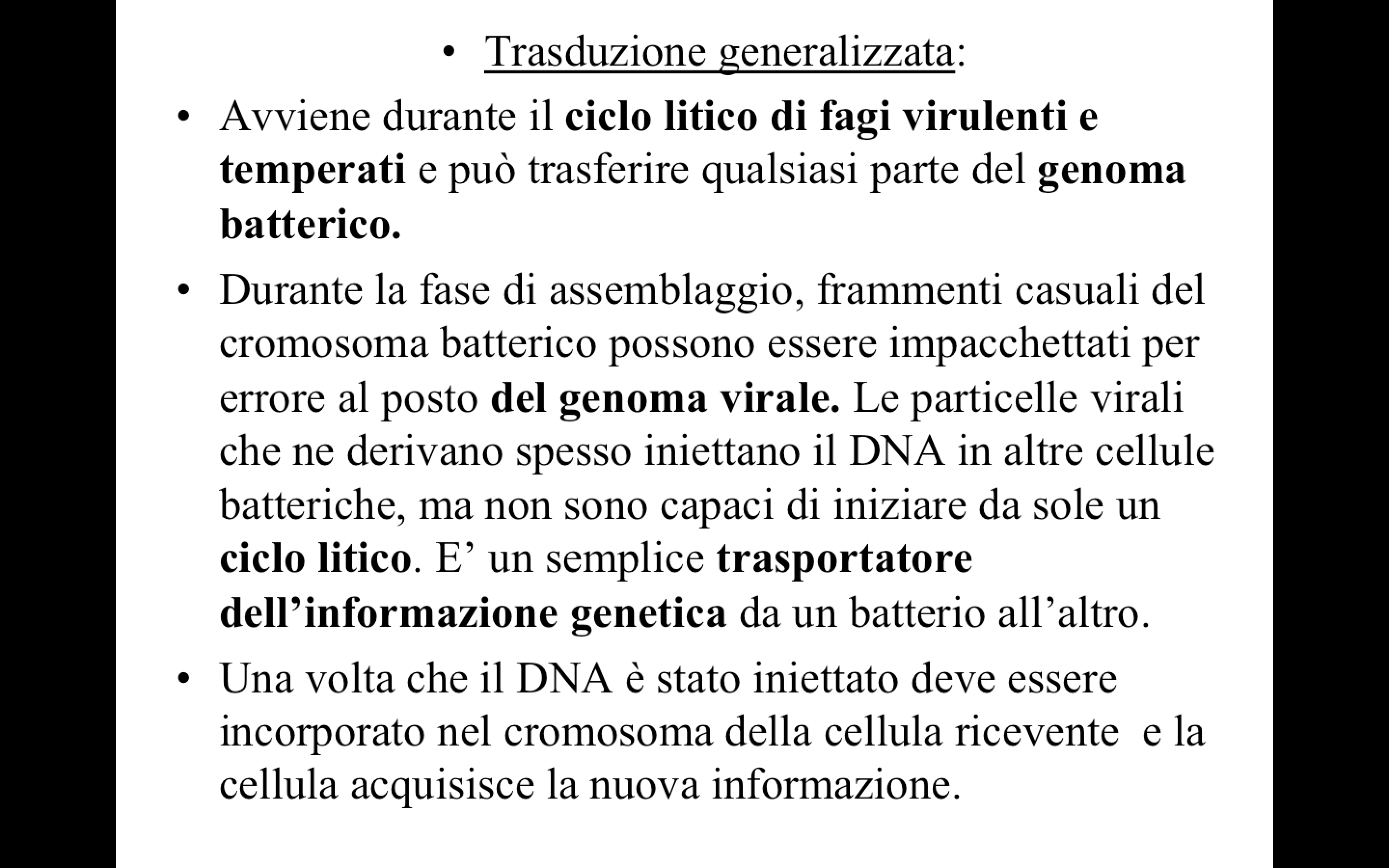 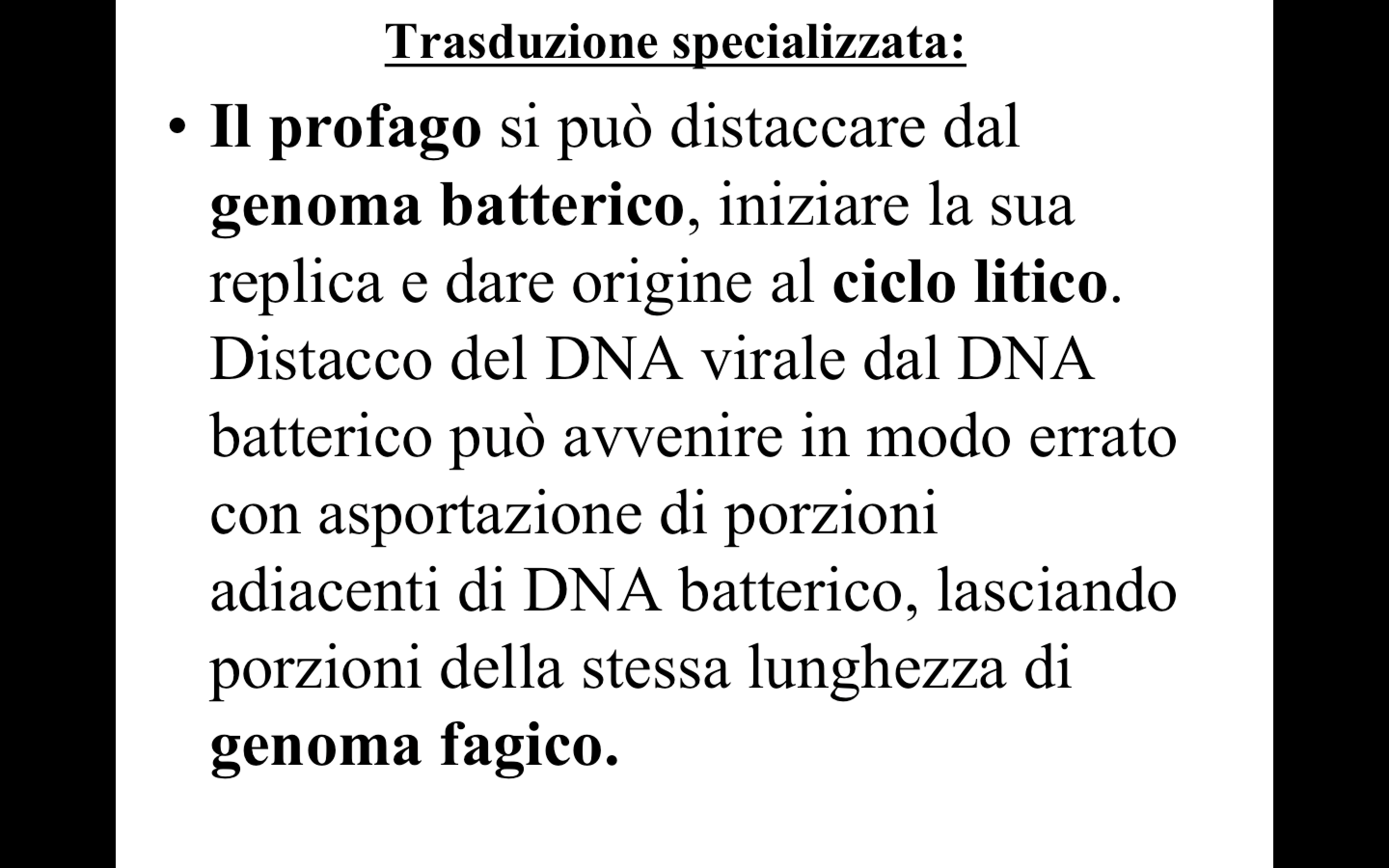 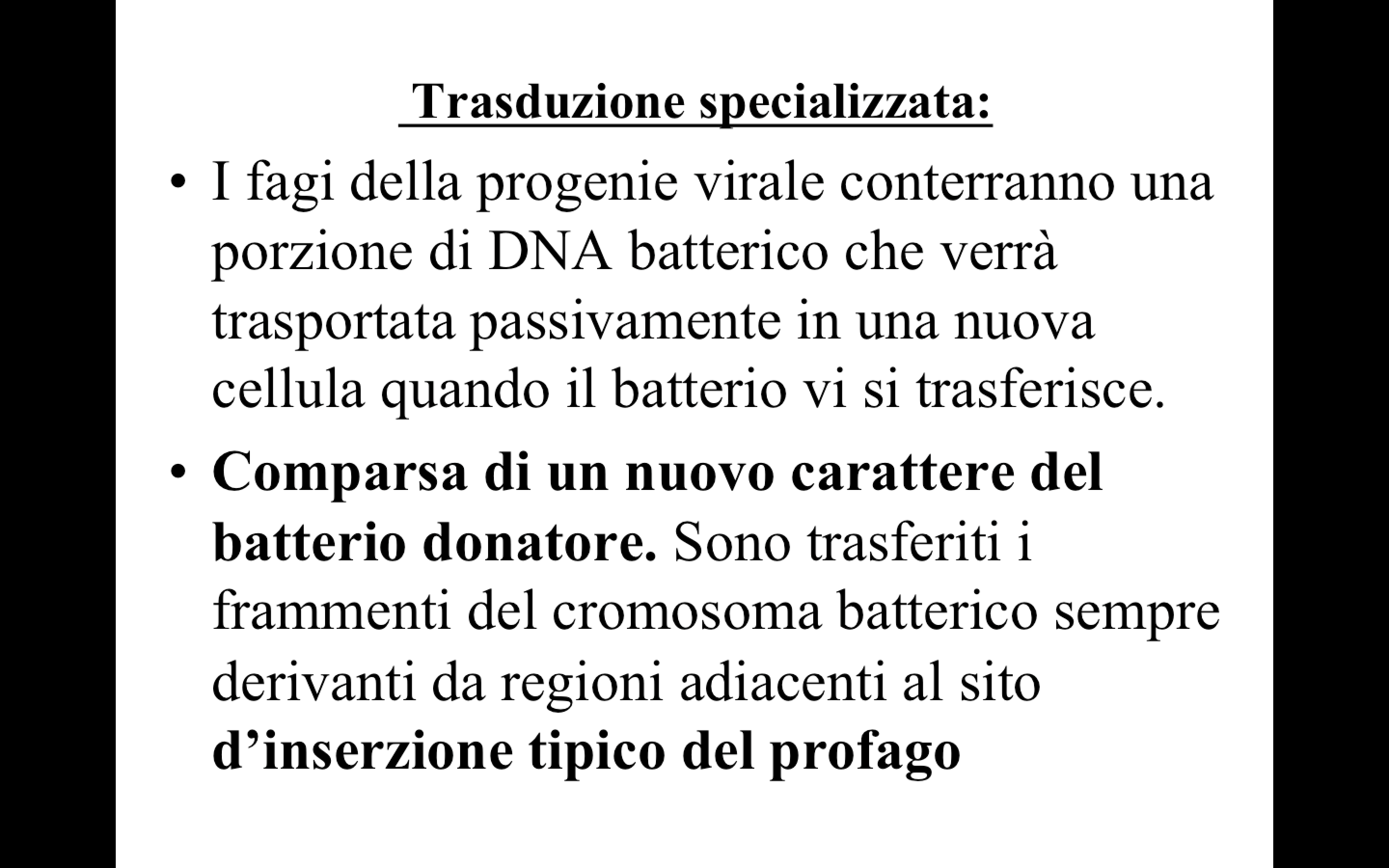 CONVERSIONE FAGICA
Batteri che assumono nuovi caratteri fenotipici quando vengono lisogenati con un profago ricombinato (contenente geni di origine batterica)
ESEMPI DI CONVERSIONE FAGICA
La trasformazione di batteri avirulenti in batteri produttori di tossine, eg. Corynebacterium diphtheriae (fago beta con proteina Tox)
Amplia il corredo di tossine batteriche, eg. Clostridium botulinum ( almeno due delle sette tossine botuliniche), Streptococcus pyogenes (alcune tossine pirogene)
Modificazioni antigeniche che si riscontrano in alcune salmonelle, shigelle ed altri batteri